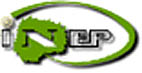 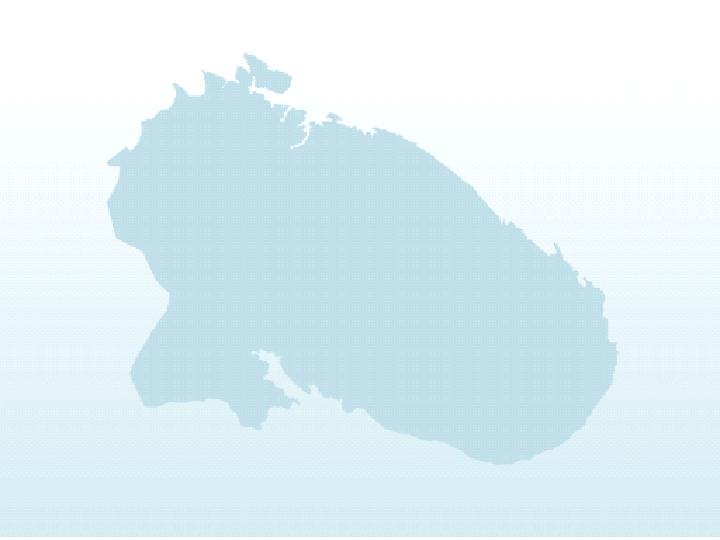 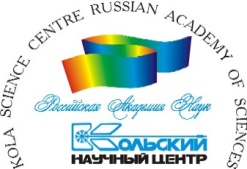 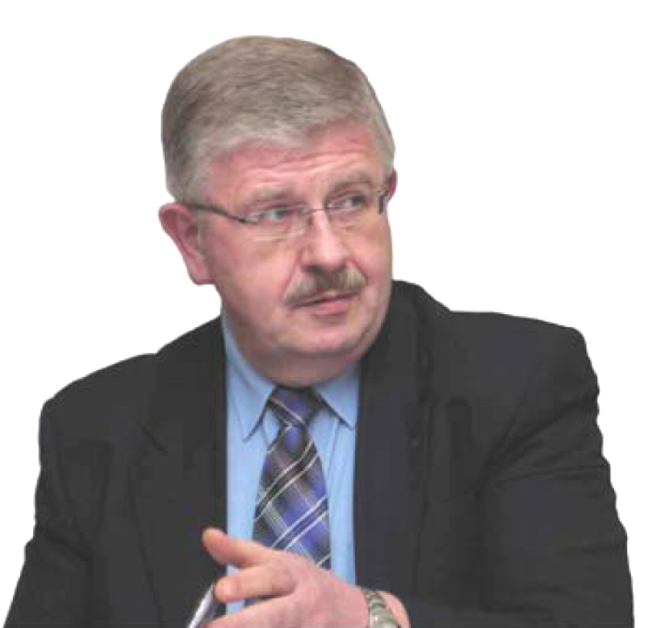 Prof. Vladimir Masloboev 
Kola Science Center
Russian Academy of Sciences
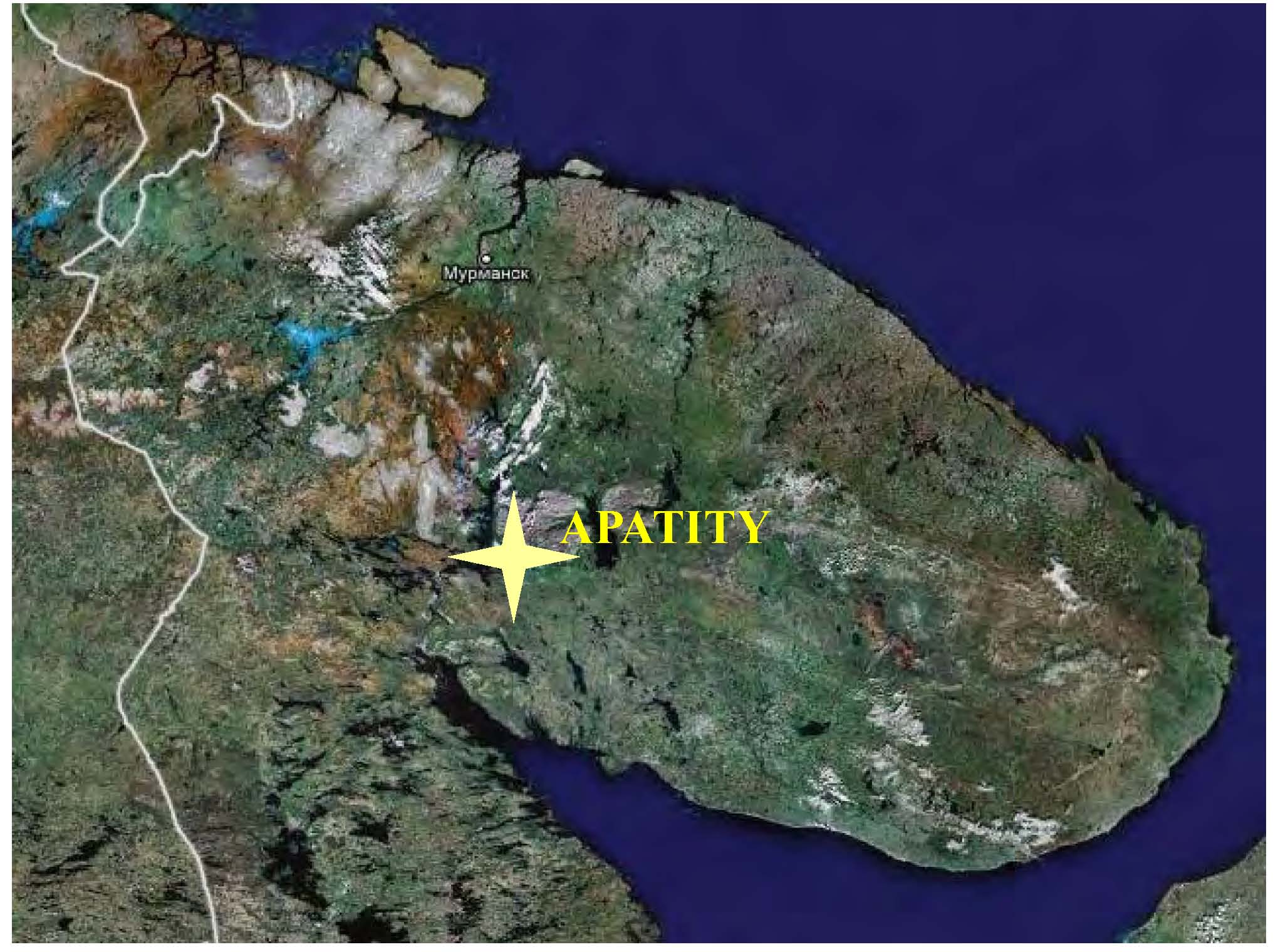 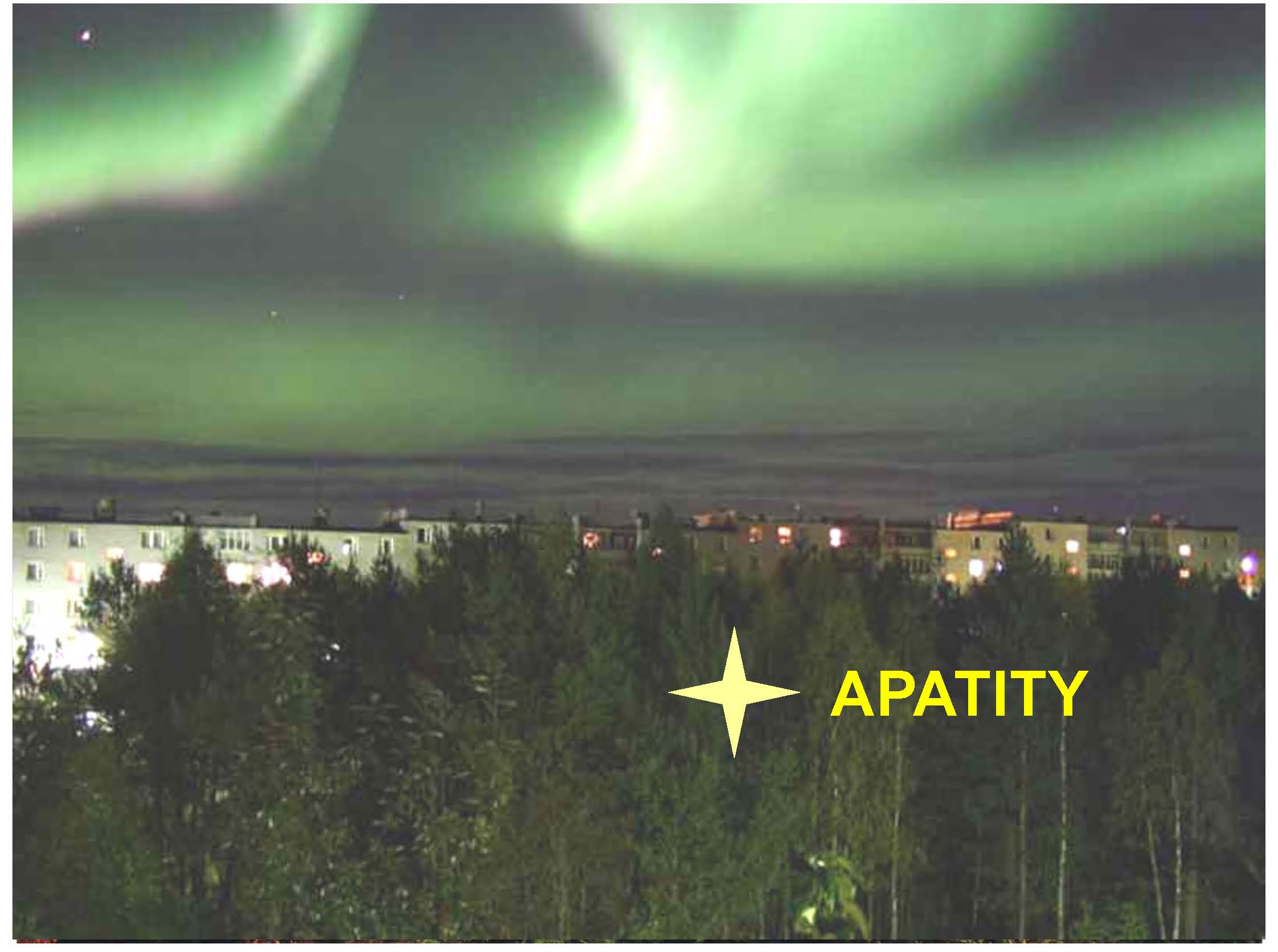 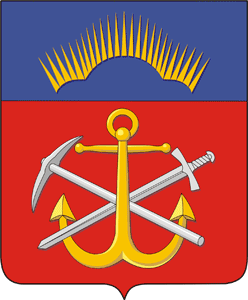 SCIENTIFIC, TECHNICAL AND INNOVATION COMPLEX
Number of Workers in the Field of Research and Development are 2102 persons (on the beginning of 2008). Number of Post-Graduate Students are 534 persons.
In the Kola Science Center of RAS there are 11 Research Institutes from whish 9 are located in Apatity City. 
Total Number of Workers at Kola Science Center are 1547 persons
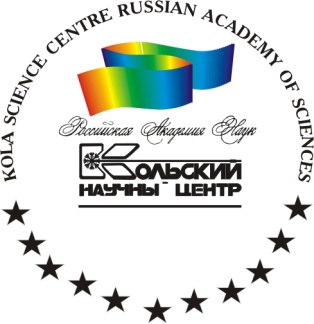 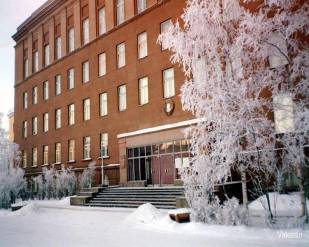 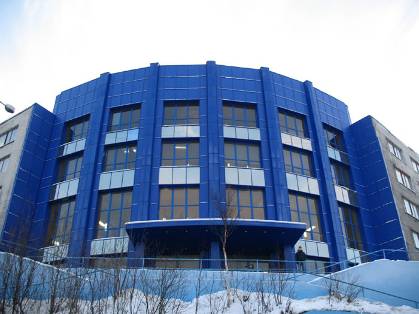 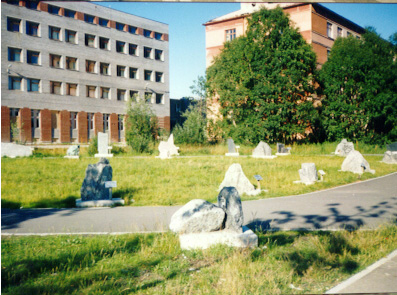 In 2007 the Financing Volume of Scientific and Technical Works has made 1,8 billion RBL, including at the Kola Science Center of RAS - 0,8 billion rbl. 
Number of the Enterprises used the Advanced Industrial Technologies (Innovations):     2005 - 209, 2007 - 223.
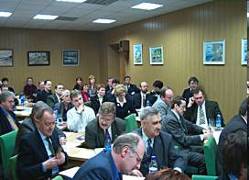 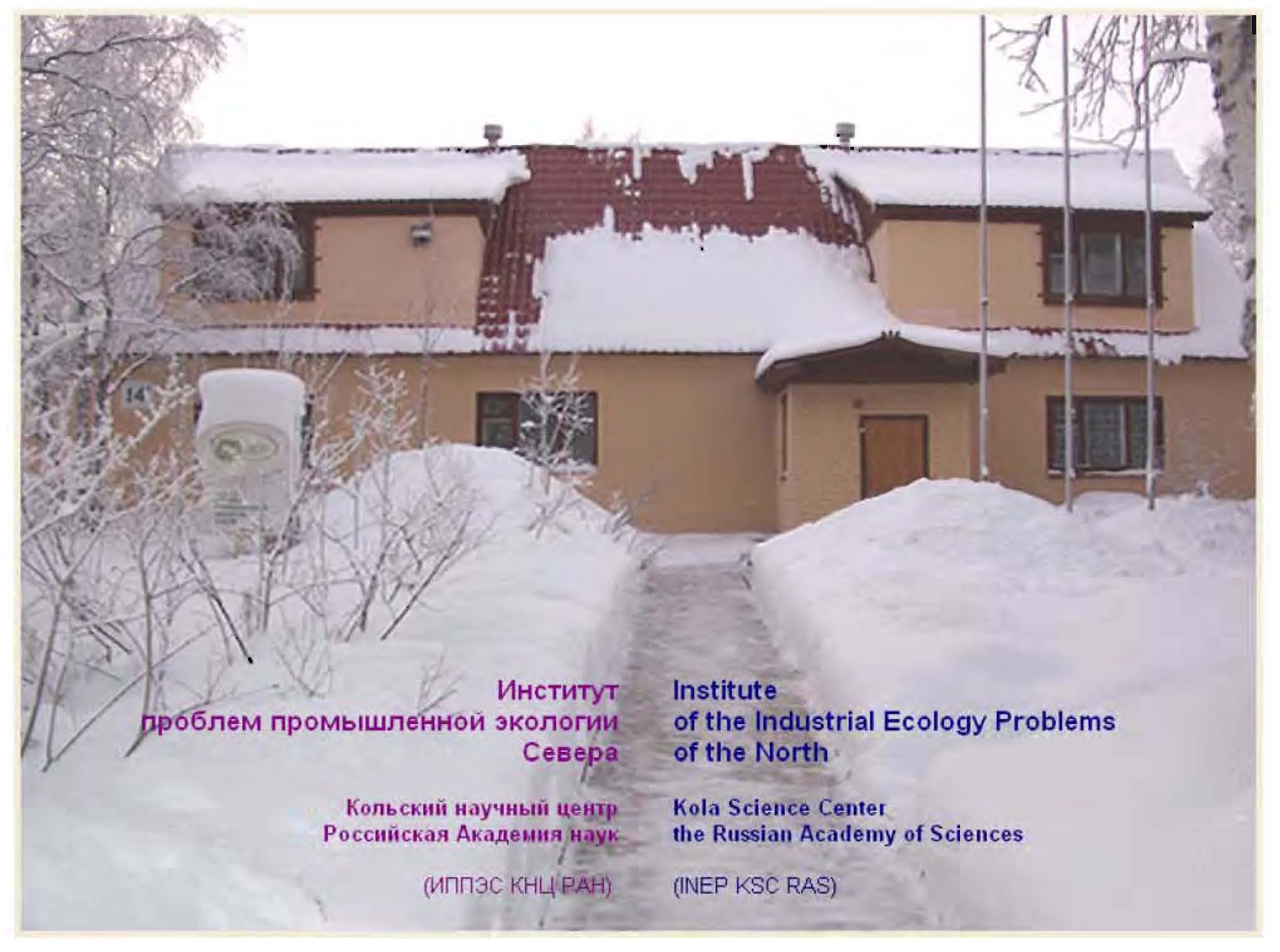 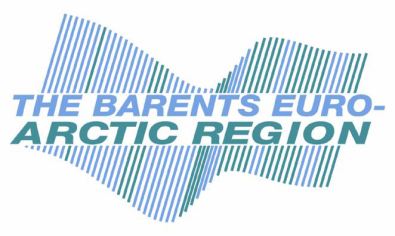 Three pillars of sustainable 
development in Arctic
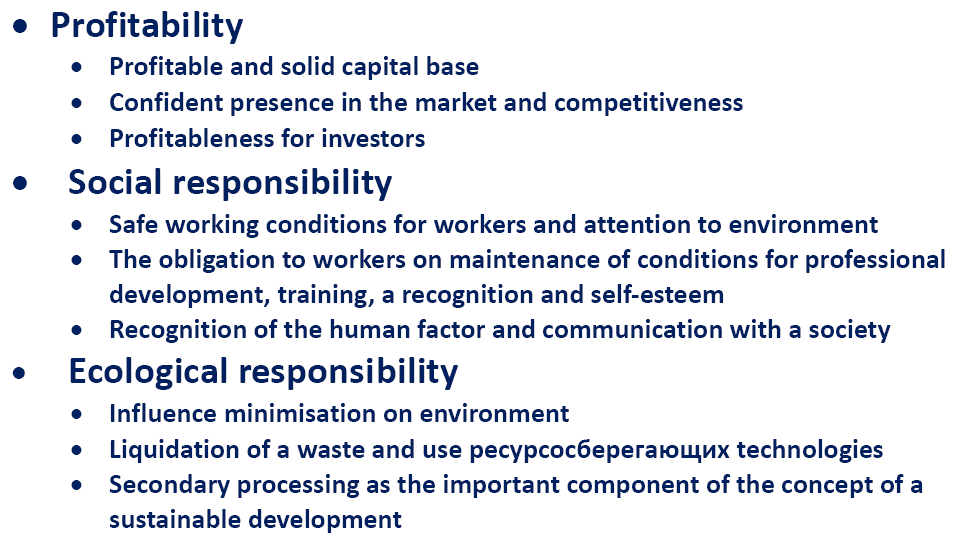 The main goals in the sustainable management of the natural resources using in Arctic regions are:Non-depletable use renewable and rational development of not renewable natural resources;Protection the environment from pollution;Preservation and rehabilitation of the landscape and biological diversity, sufficient for maintenance of ability of natural ecosystems to self-regulation and compensation of consequences of anthropogenous activity;Adaptation to global climate changes  in Arctic regions.
7
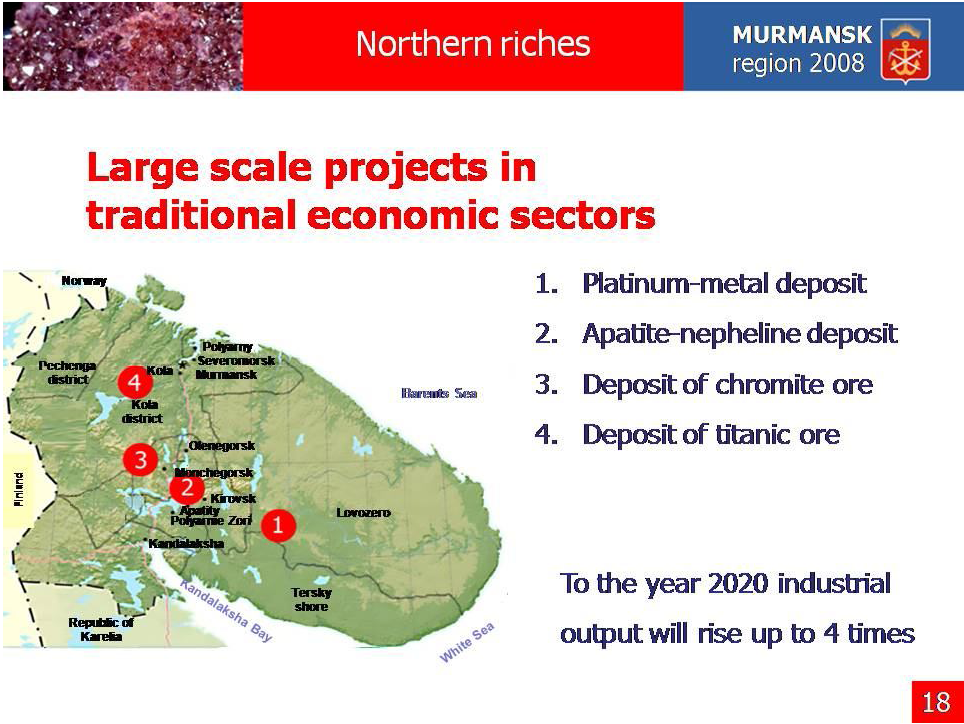 Perspective deposits of Kola peninsula
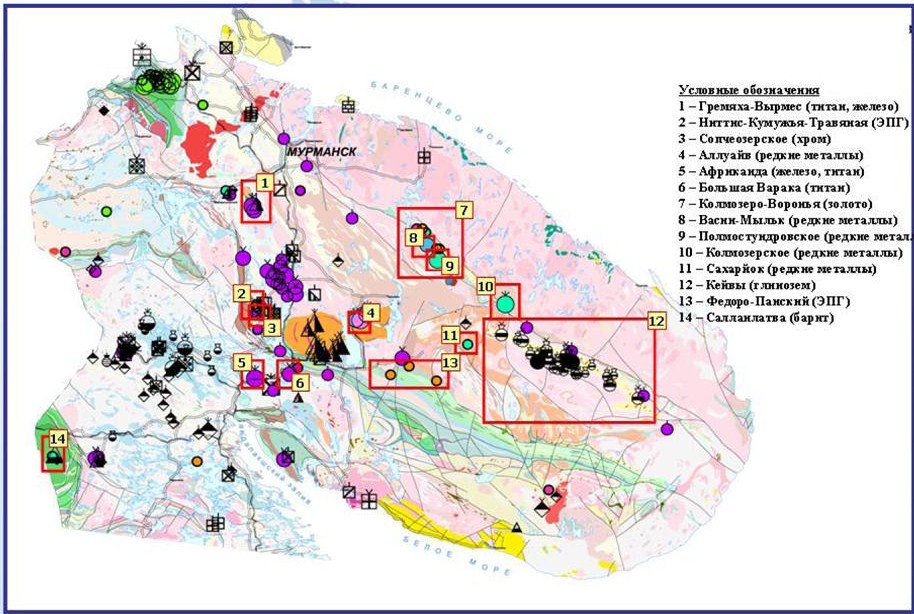 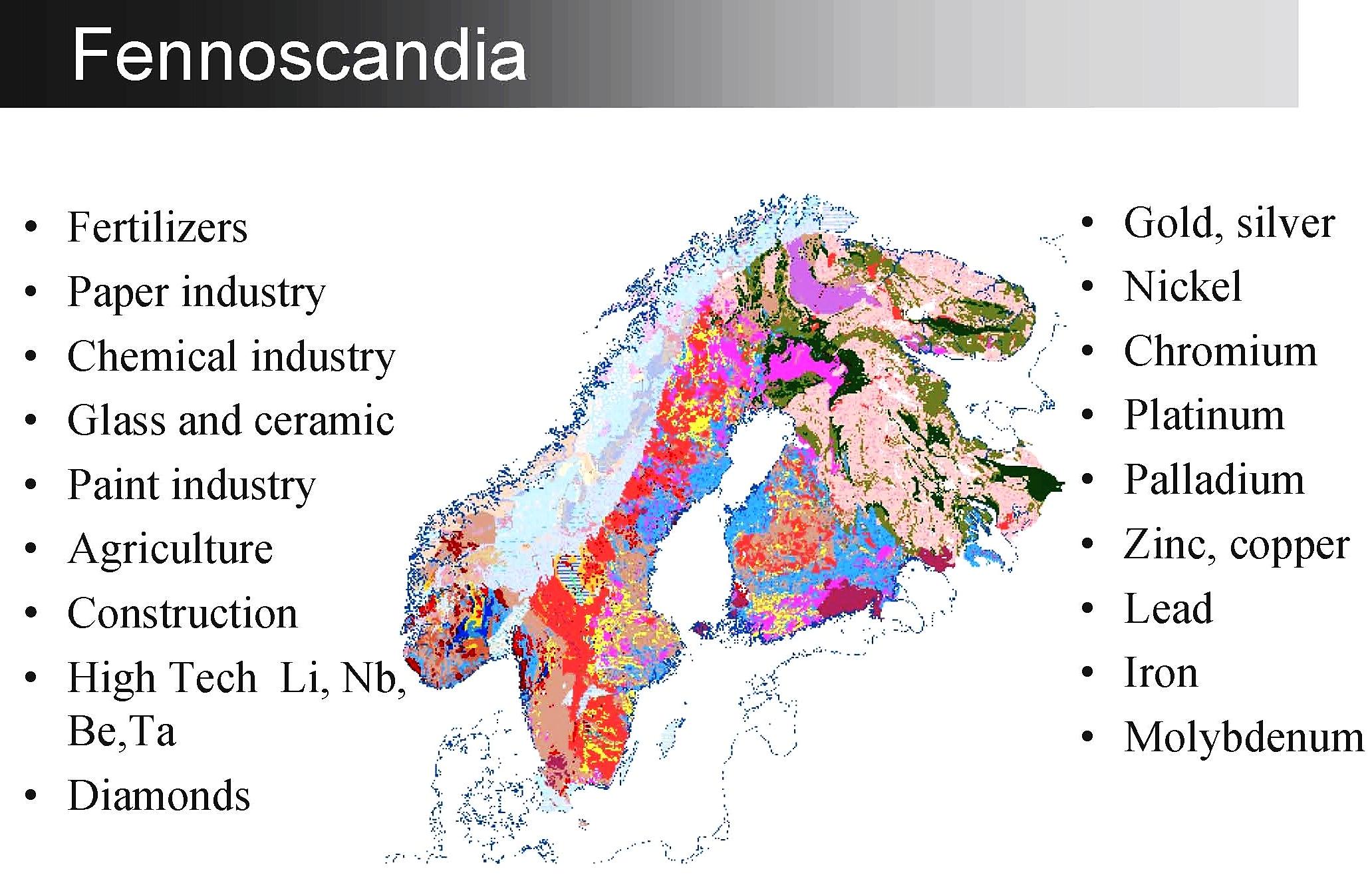 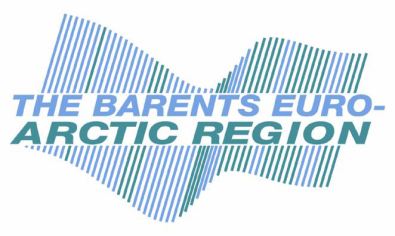 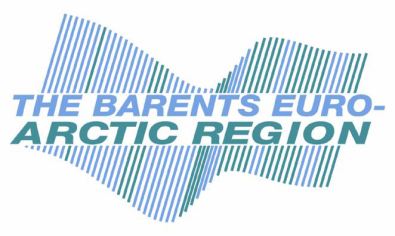 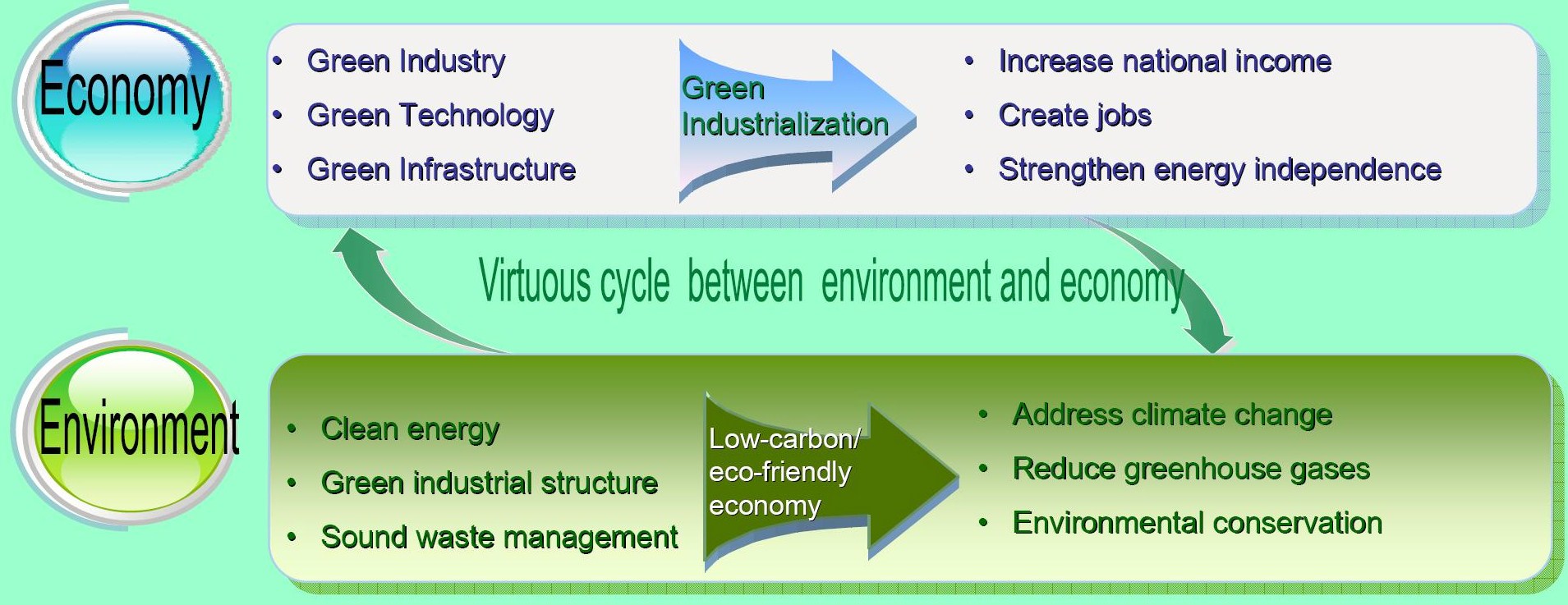 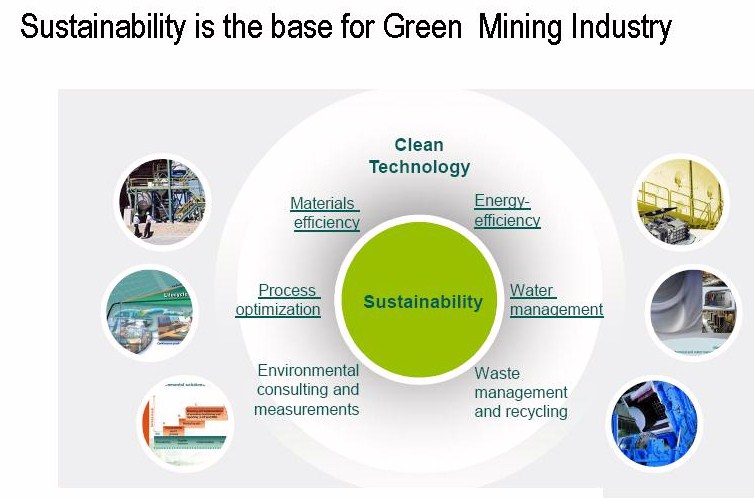 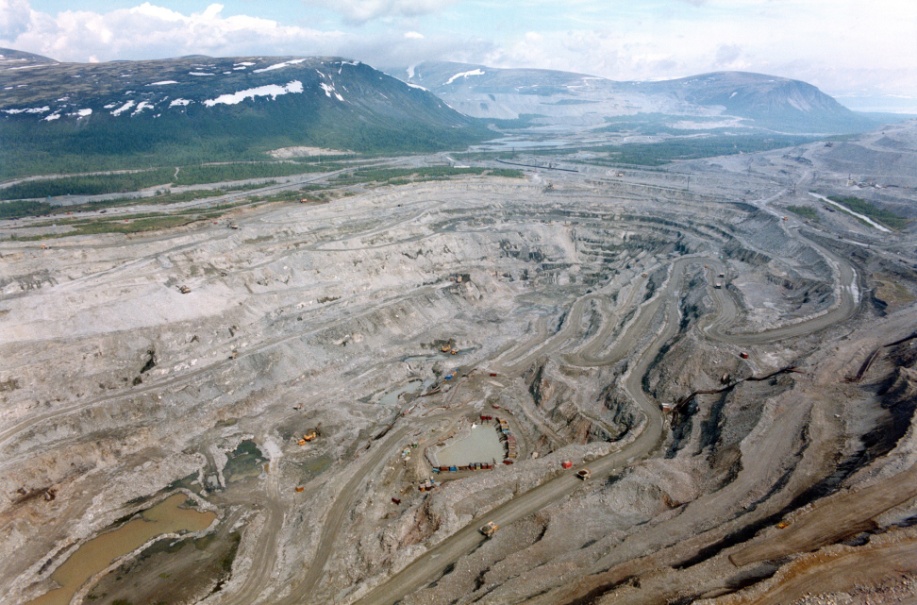 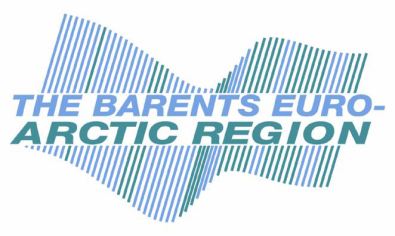 Green Mining 						can 	be considered as 				any modern mining 				exercise where the 				mineral resource depletion would be simultaneously compensated by growth and restoration of natural capital of water resource, land, plants and trees, biodiversity as well as possibilities of resuming alternative economic uses like tourism and agriculture.
SCALES OF TECHNOGENIC LOADING
  ON KOLA PENINSULA
By the mining enterprises of Kola peninsula it is annually made to 200 million tons of a solid waste and it is consumed up to 2 billion cubic meter of fresh water.Recycling of concentrators tailings and mine dump waste does not exceed 3-4% from the excavated ore  volume .In mine dumps and tailing storages it is saved up more than 6 billion tons of the crushed and disintegrated rocks.
MAIN GOAL FOR GREEN MINING ON KOLA PENINSULA IS:“To convert a waste product into a co-product adding enough value to generate positive economics while concurrently preserving the environment.”
New Project: “Sustainable Mining, Local Communities and Environmental Regulation in Kolarctic Area (SUMILCERE)
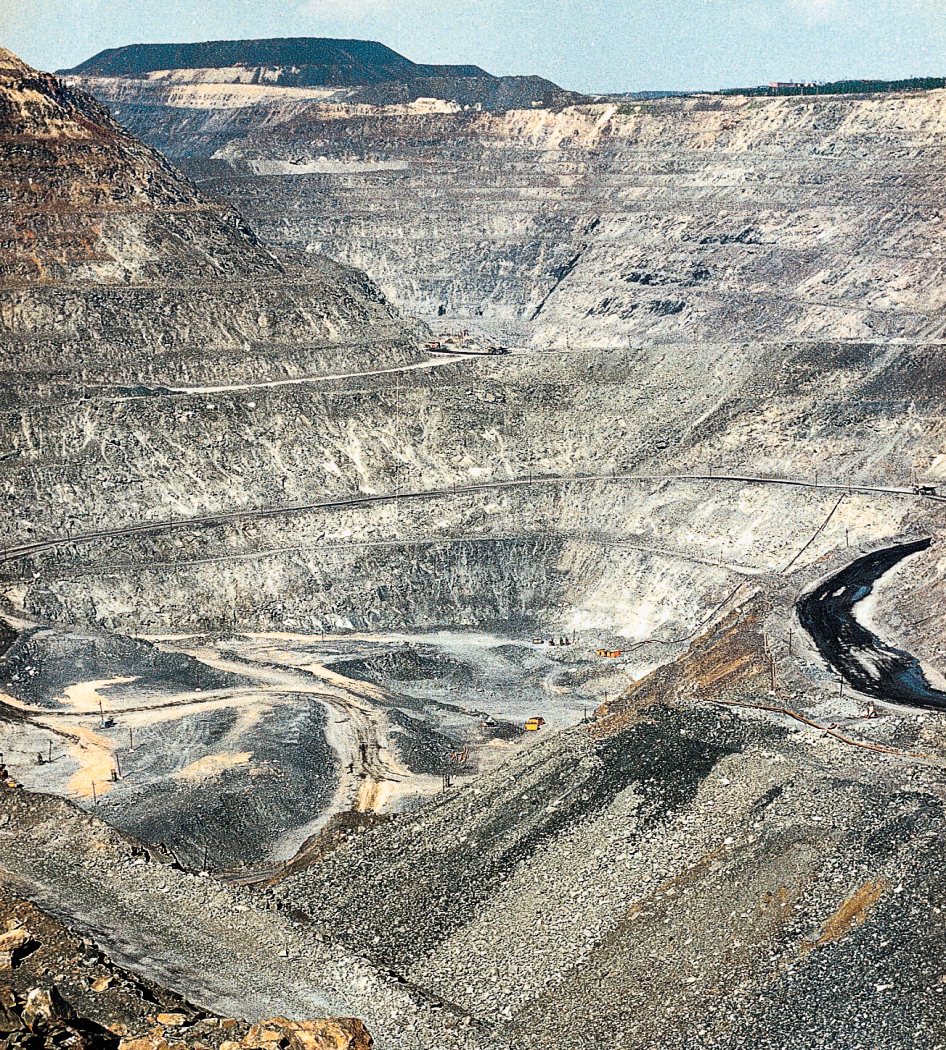 Green Mining Technologies must to be developed  that helps in reducing or eliminating the negative environmental impact of past mining practices.
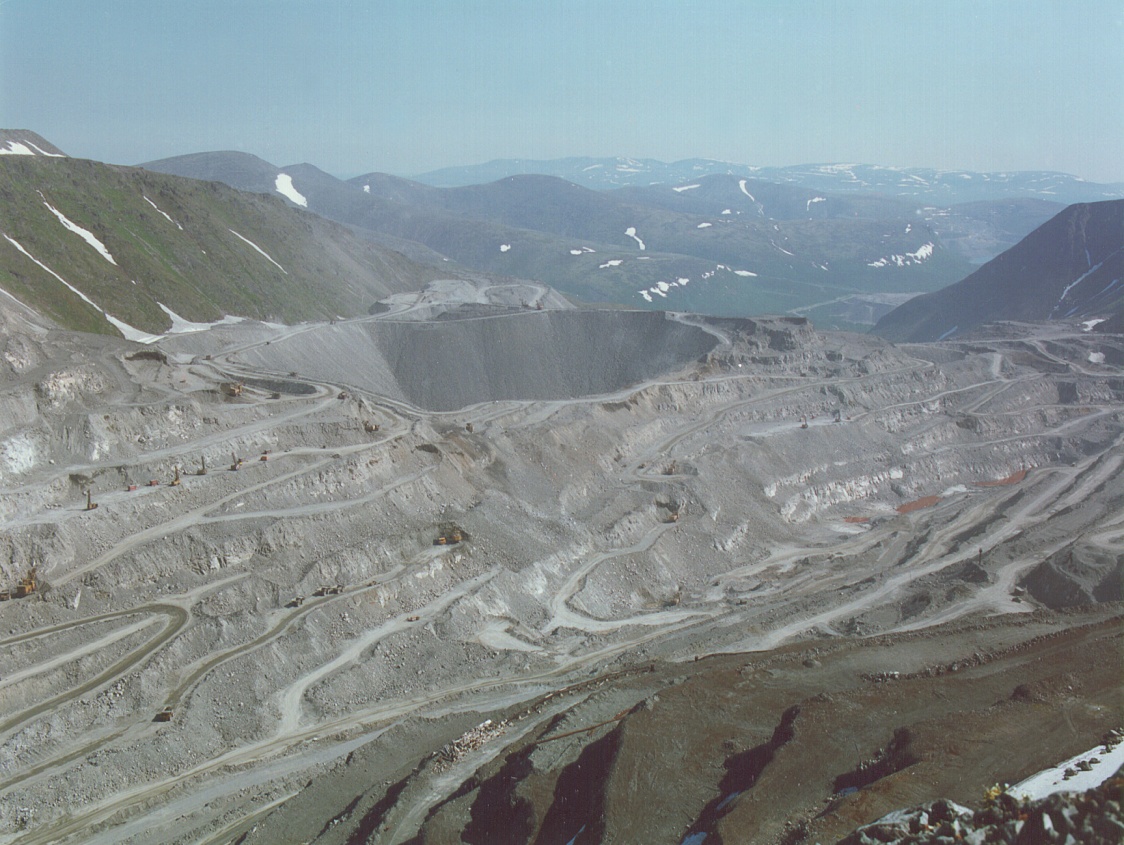 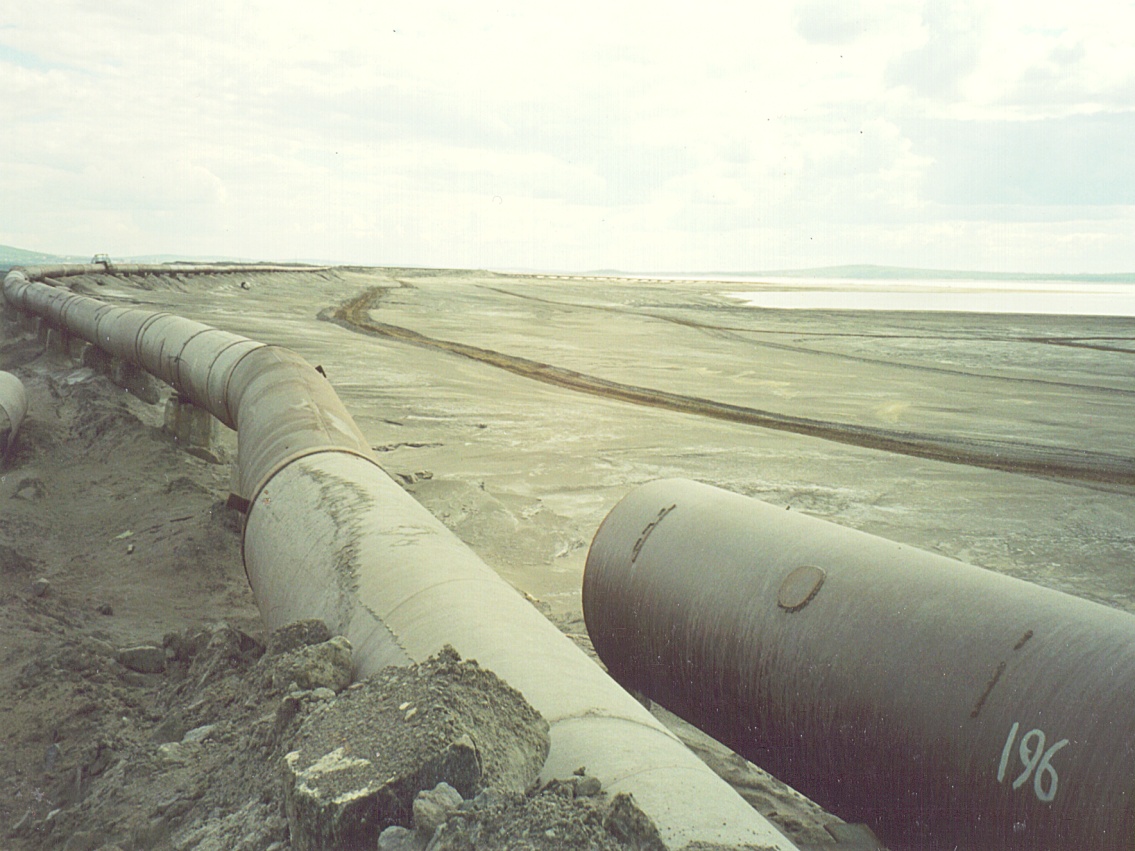 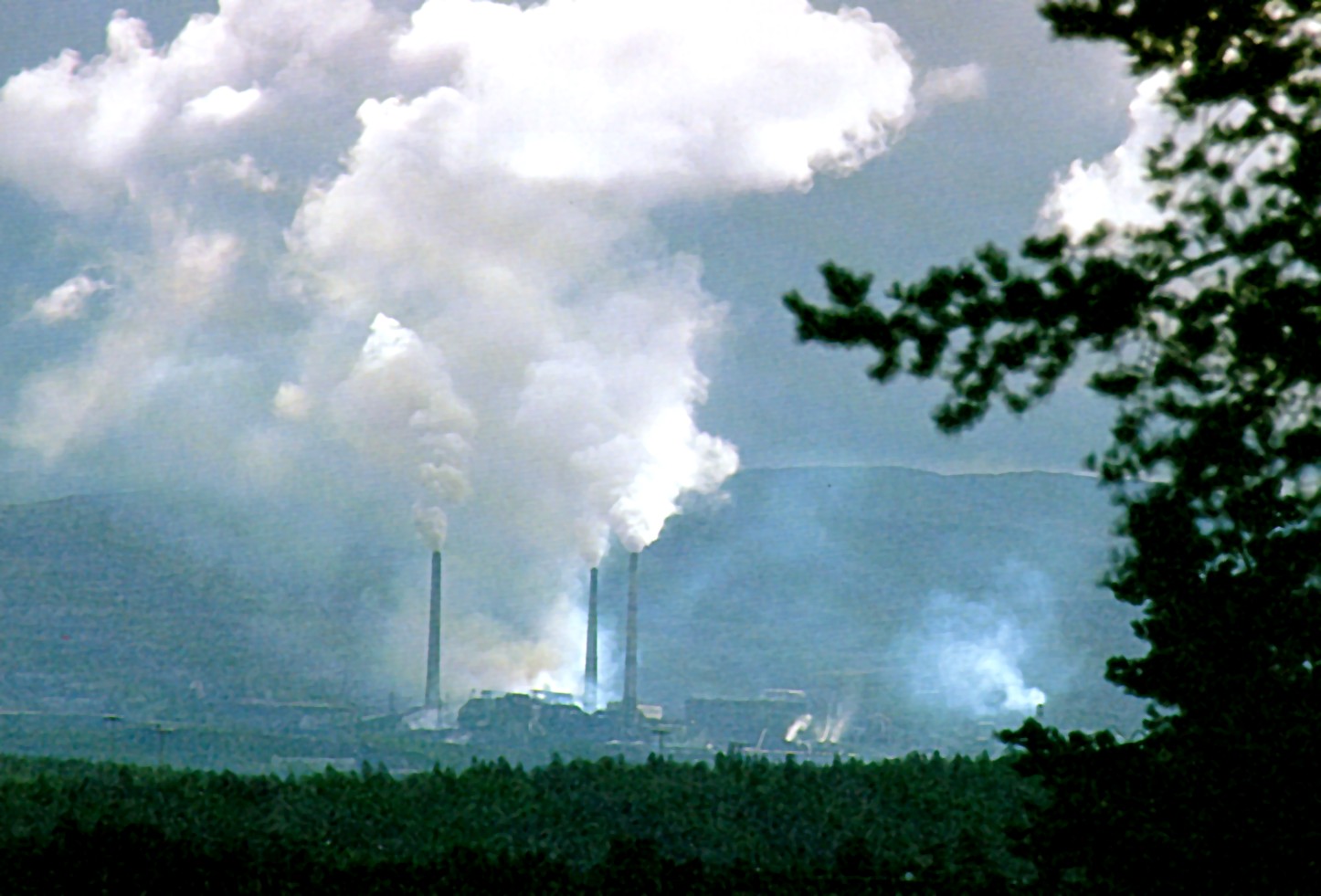 Cu-Ni SMELTERS - THE MAIN 
POLLUTION SOURCES IN THE KOLA
The main sources of contamination of waters and terrestrial  ecosystems on Kola Peninsula: 1.     Airborne contamination of watersheds  by emissions of sulphur dioxide and heavy metals from enterprises of non-ferrous industry and from coal- and heavy oil power and heating stations;2.     Sewage waters disposal from mining and metallurgical enterprises into environment; 3.     Leaching of pollutants (heavy metals, radionuclides, fluor, etc.) from crushed rocks storages, tailing dumps of mining and metallurgical enterprises; 4.     Geochemical cycles under affecting of acidic precipitations;5.      Transboundary transport of pollutants.
H+
Ni2+
Cu2+
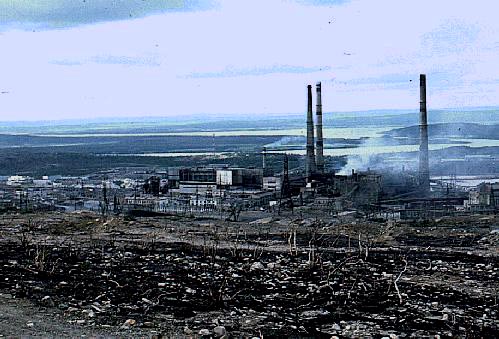 Ca2+Mg2+
Mn2+
Zn2+
Depletion in nutrients of the organic horizon
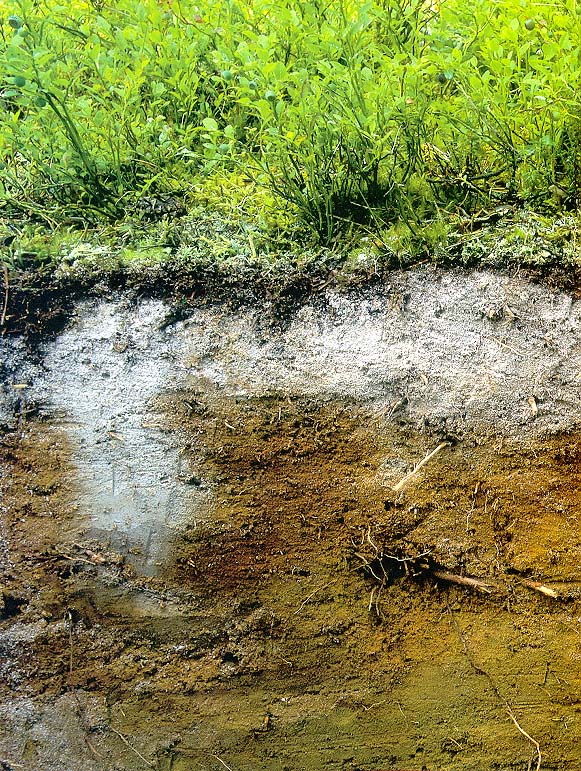 Industrial Barren in Vicinity of 	Severonickel Smelter, Monchegorsk City (15 years ago)
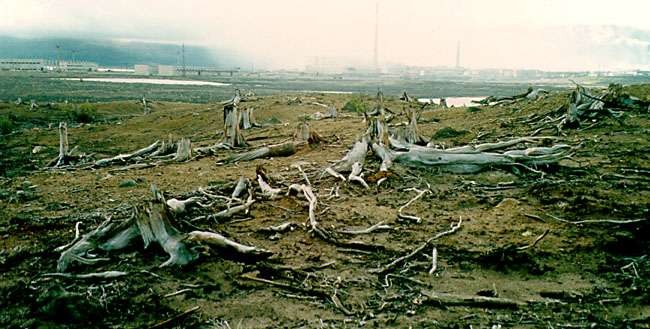 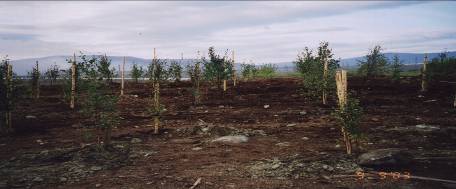 Monchegorsk / Мончегорск
2003
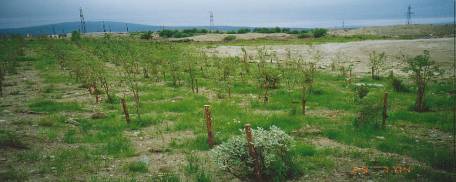 2004
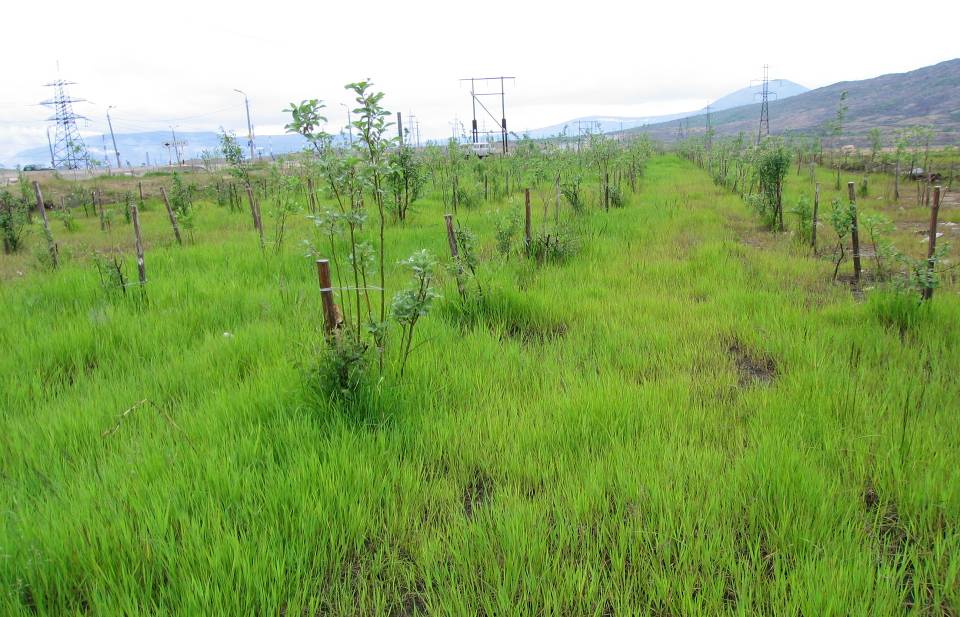 2005
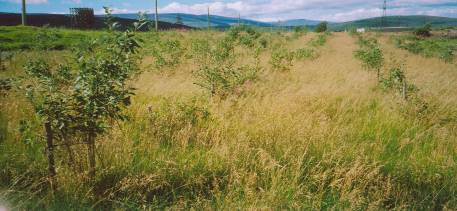 2006
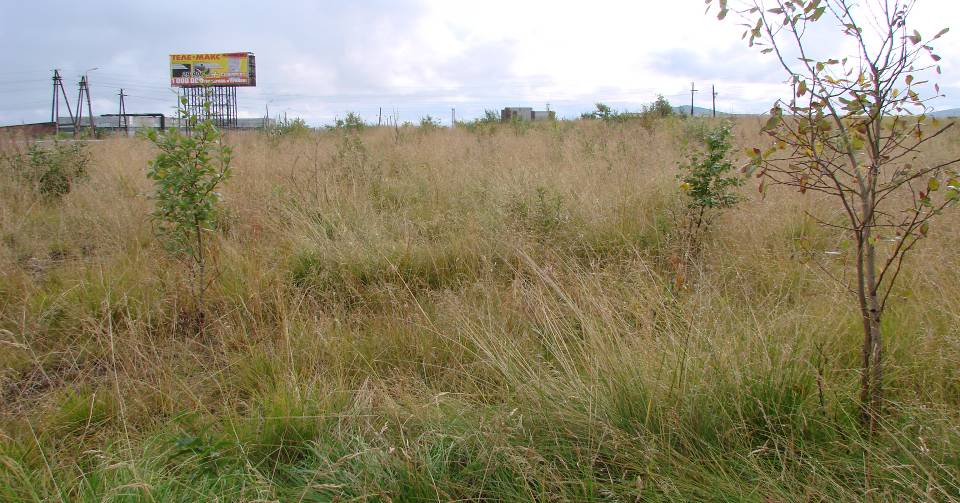 2008
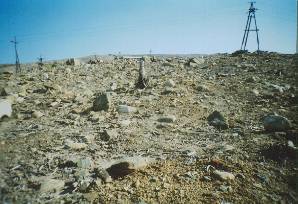 2003  Nickel, Zapolyarny / Никель, Заполярный
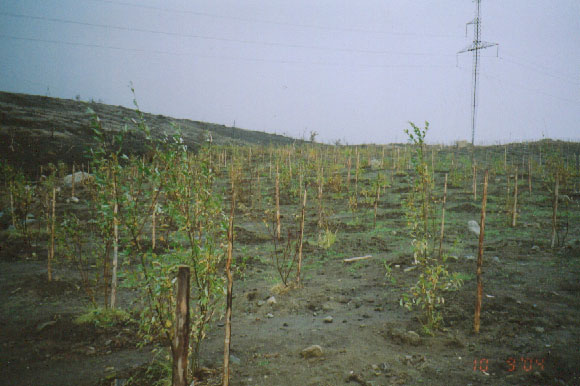 2004
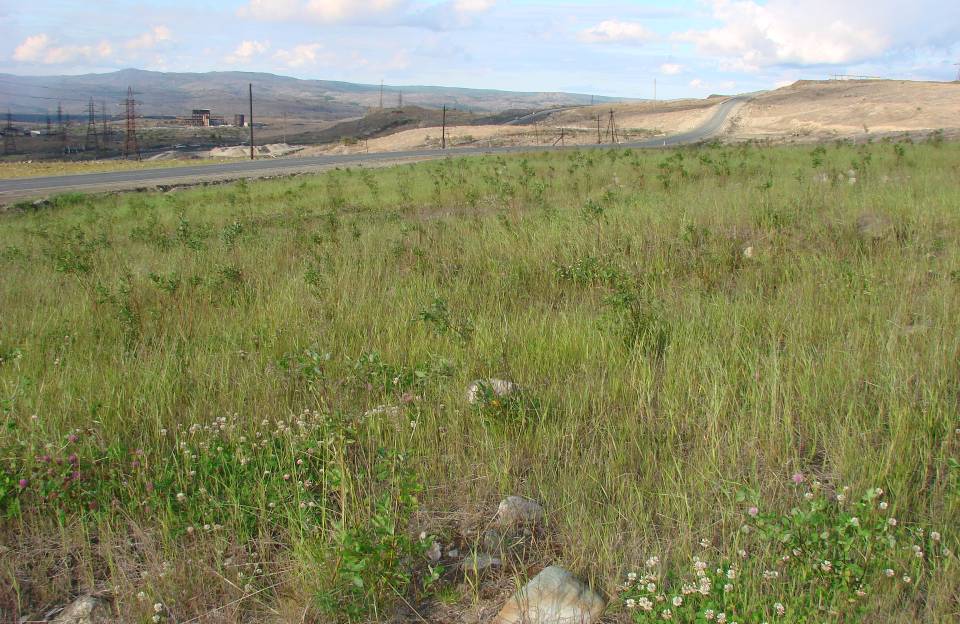 2007
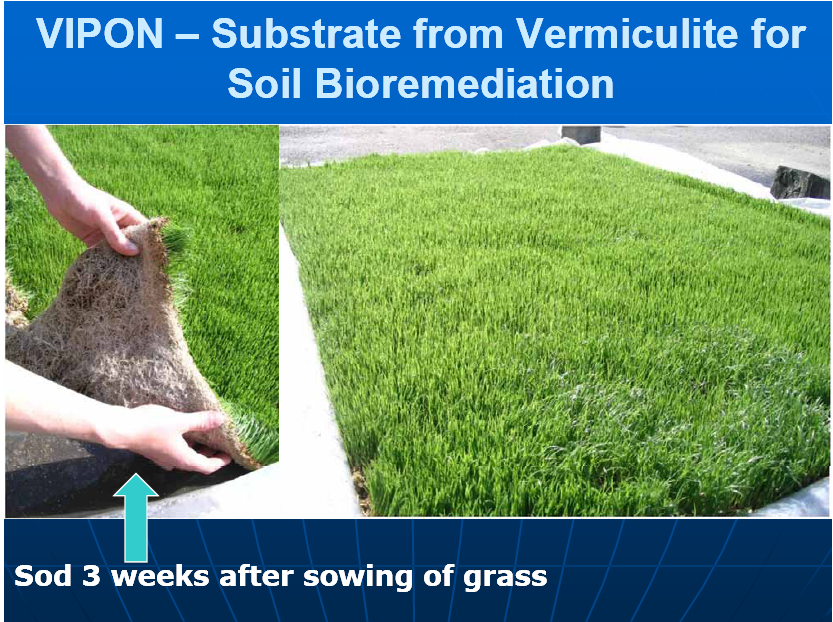 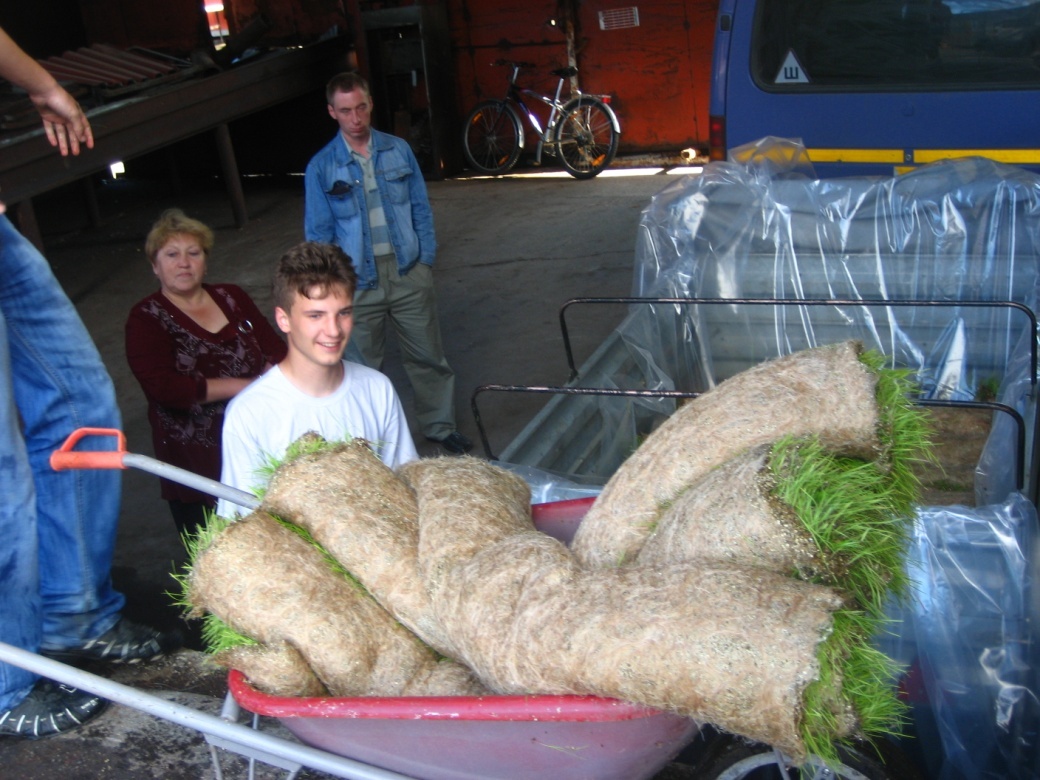 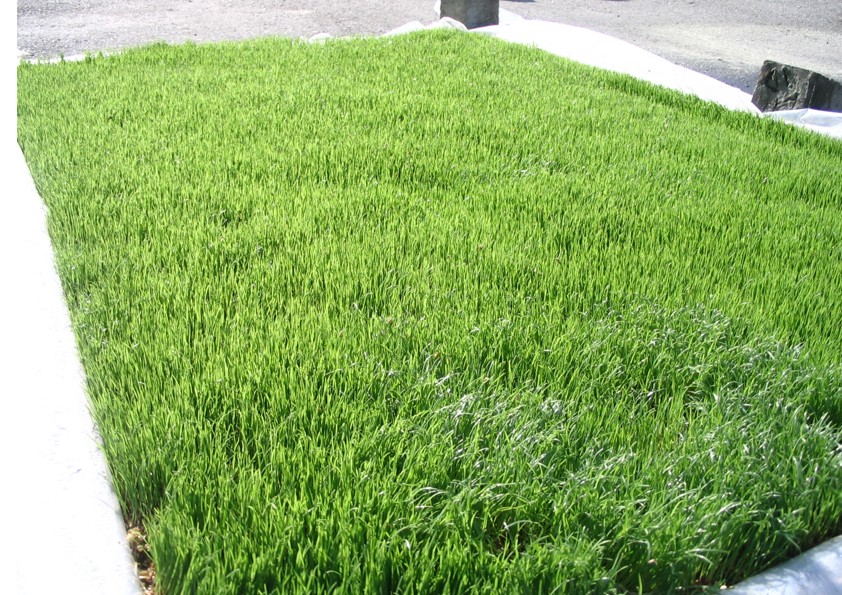 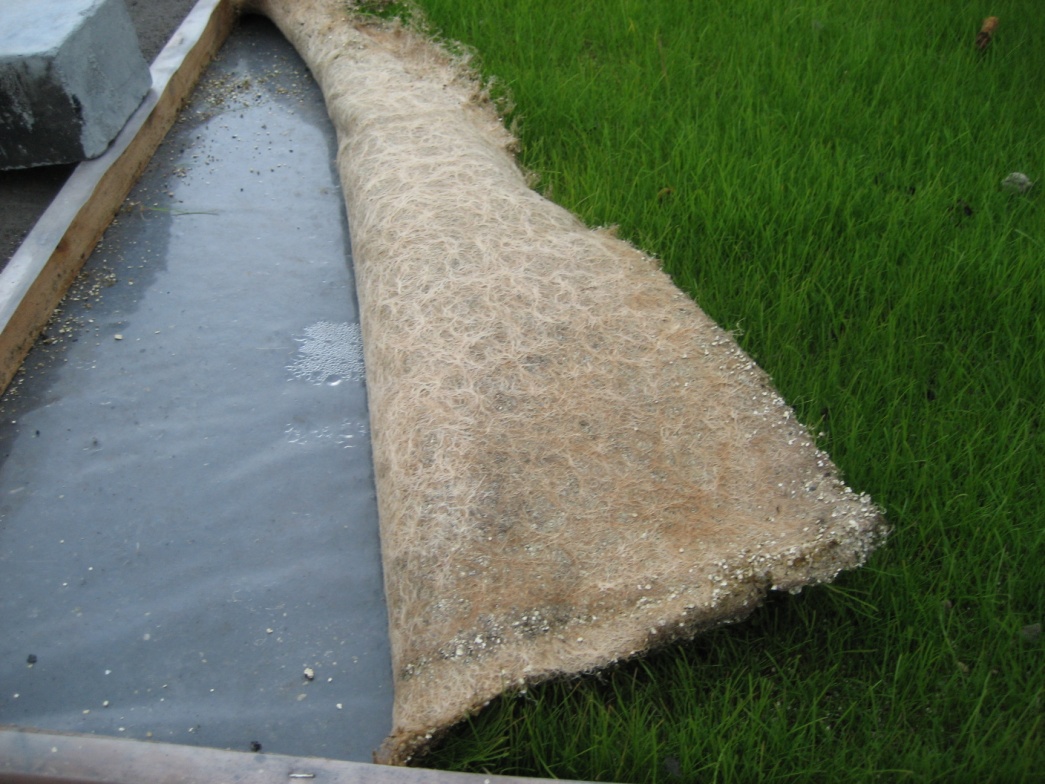 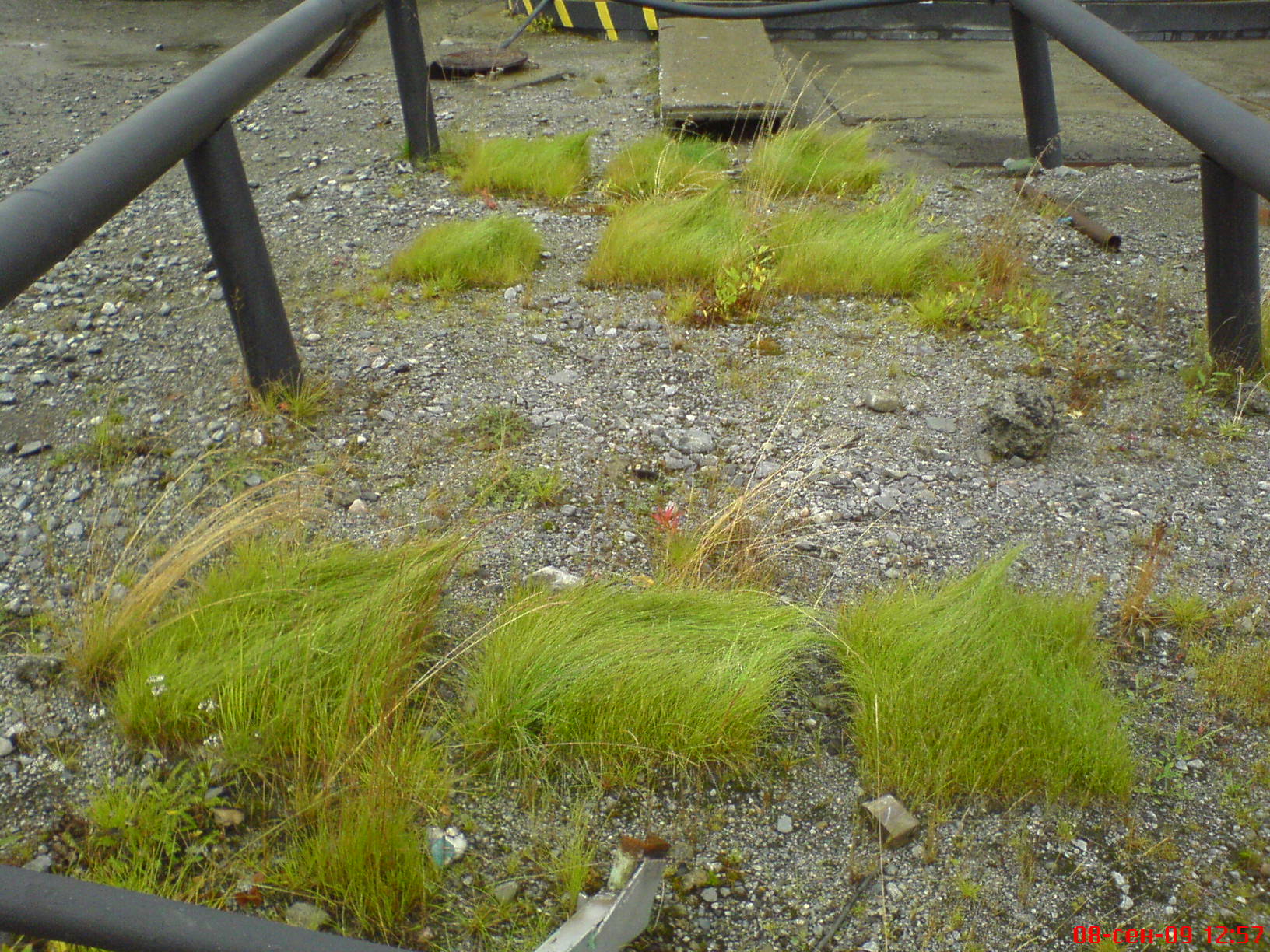 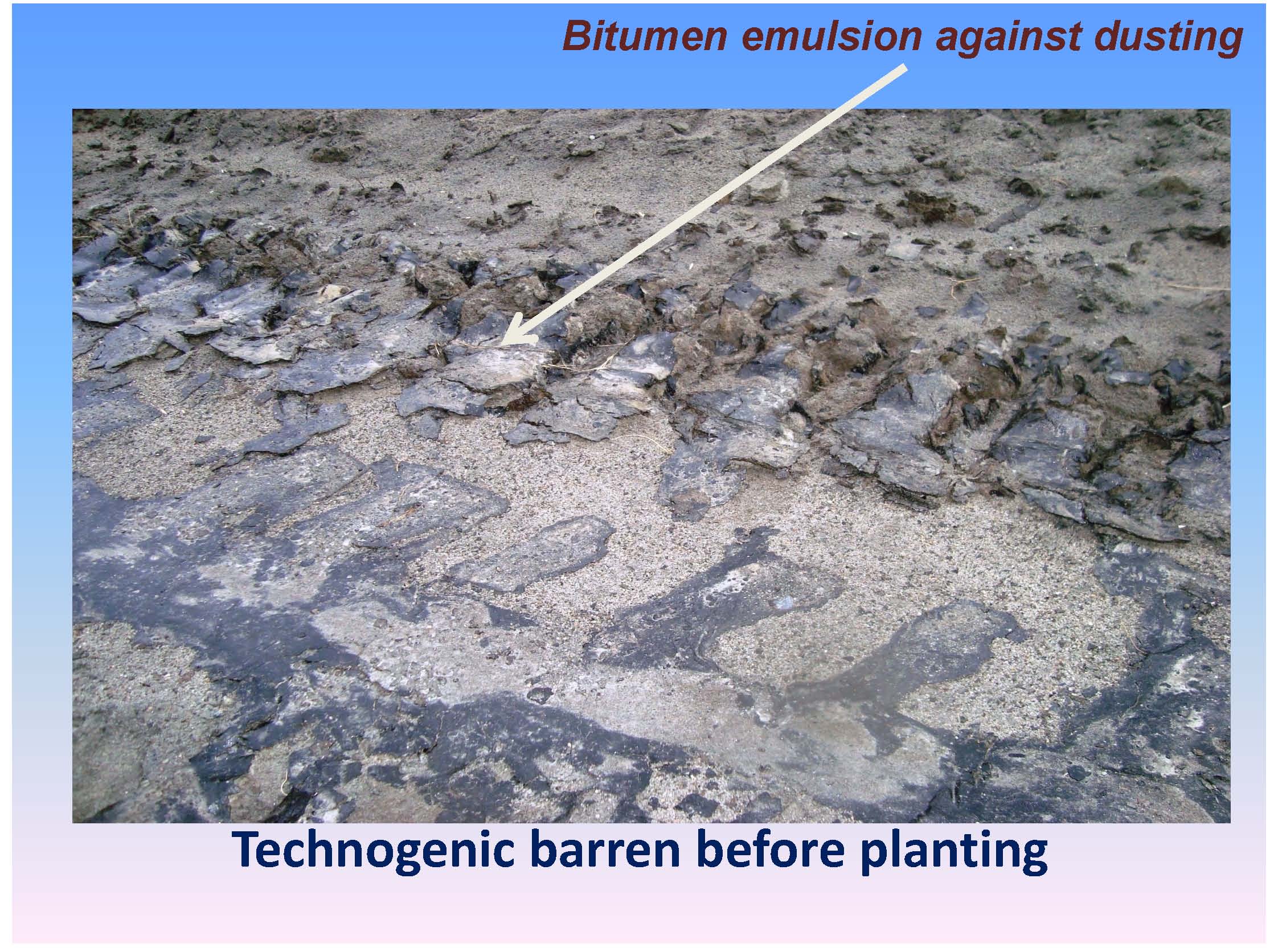 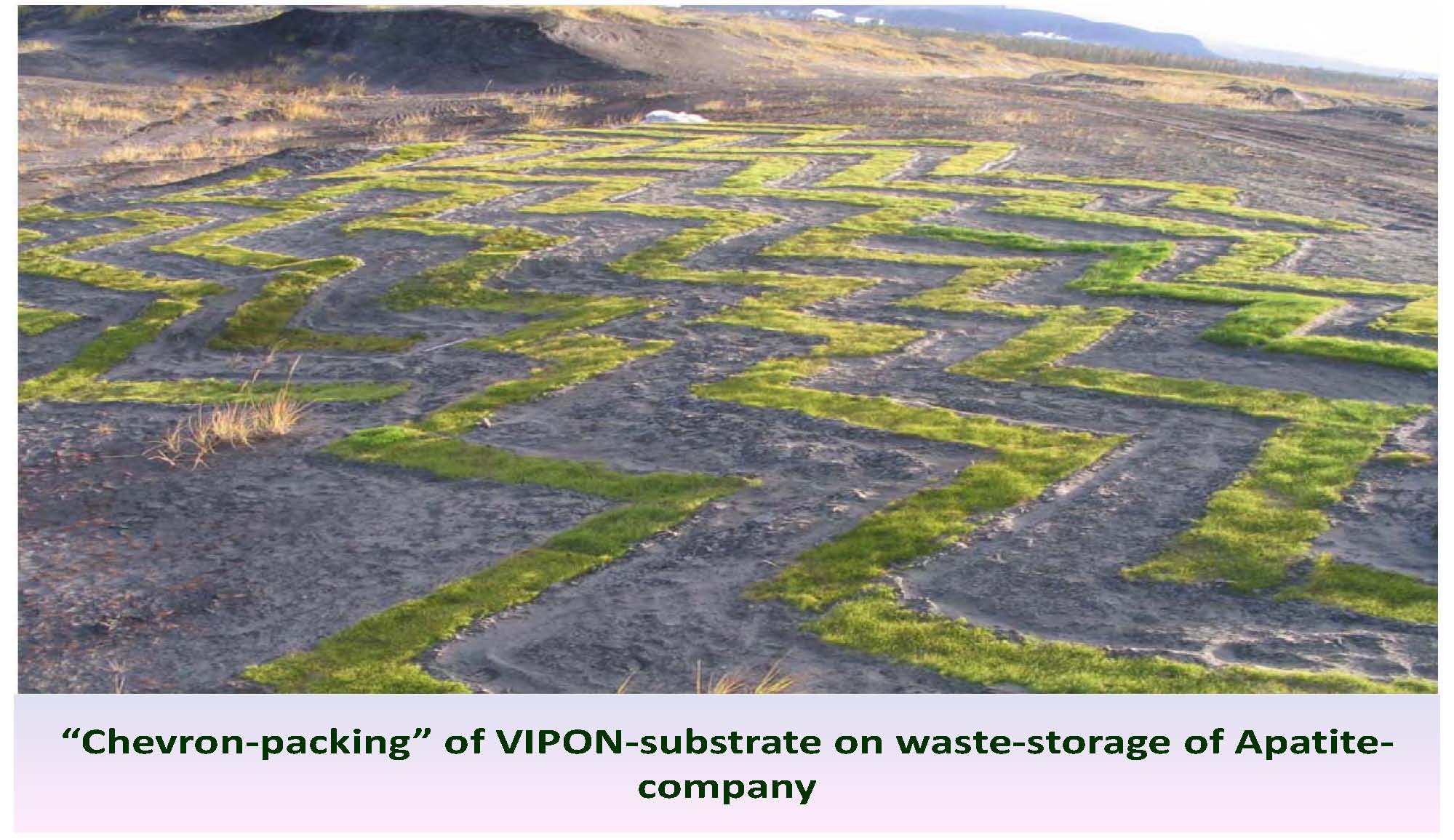 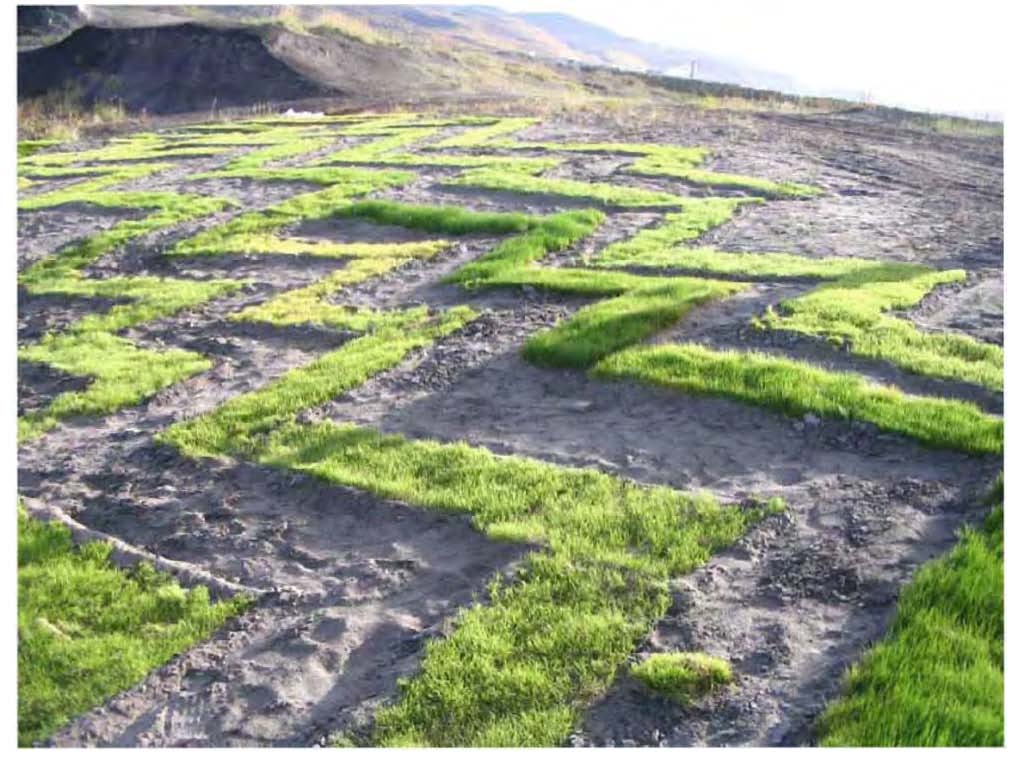 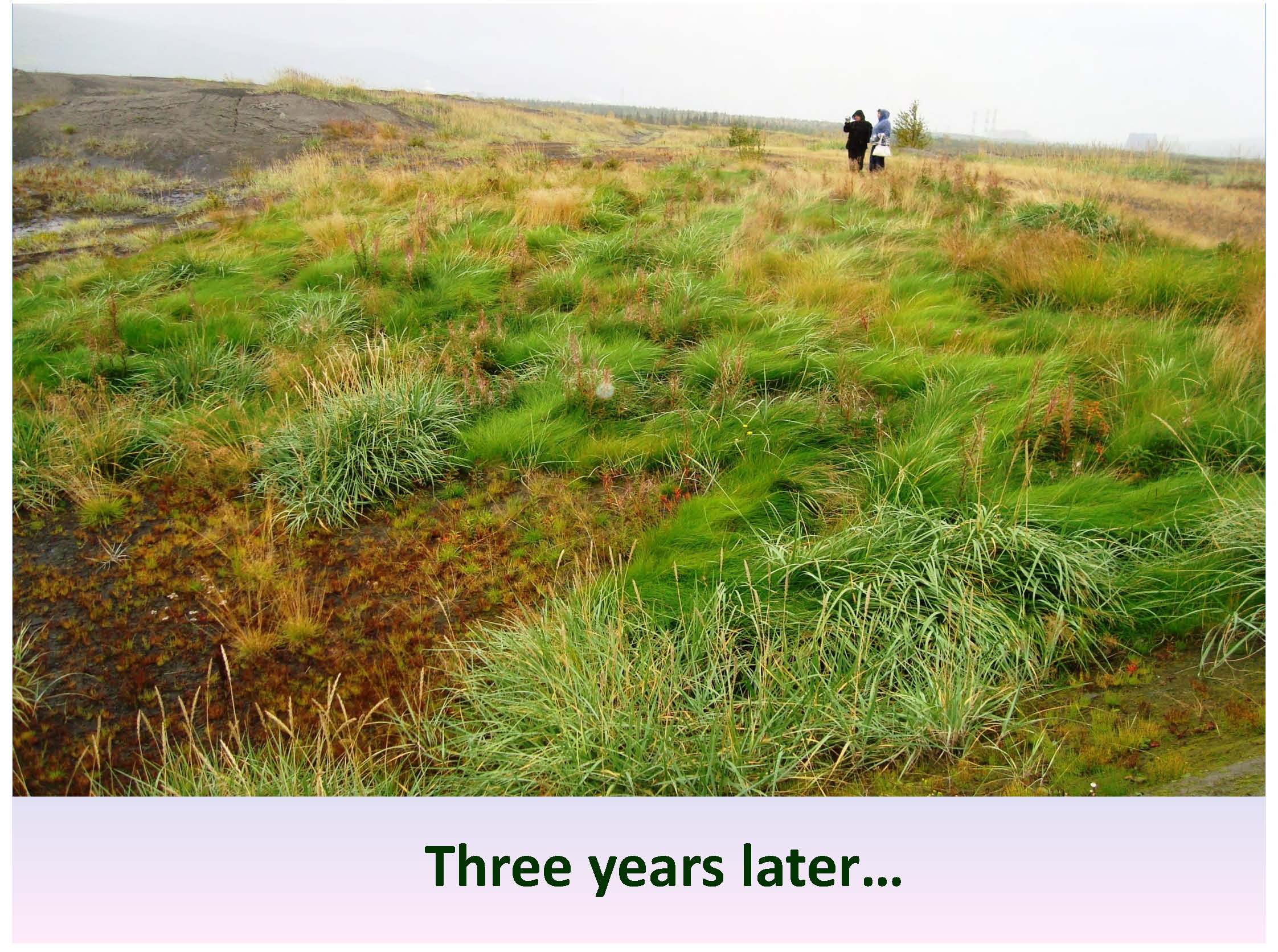 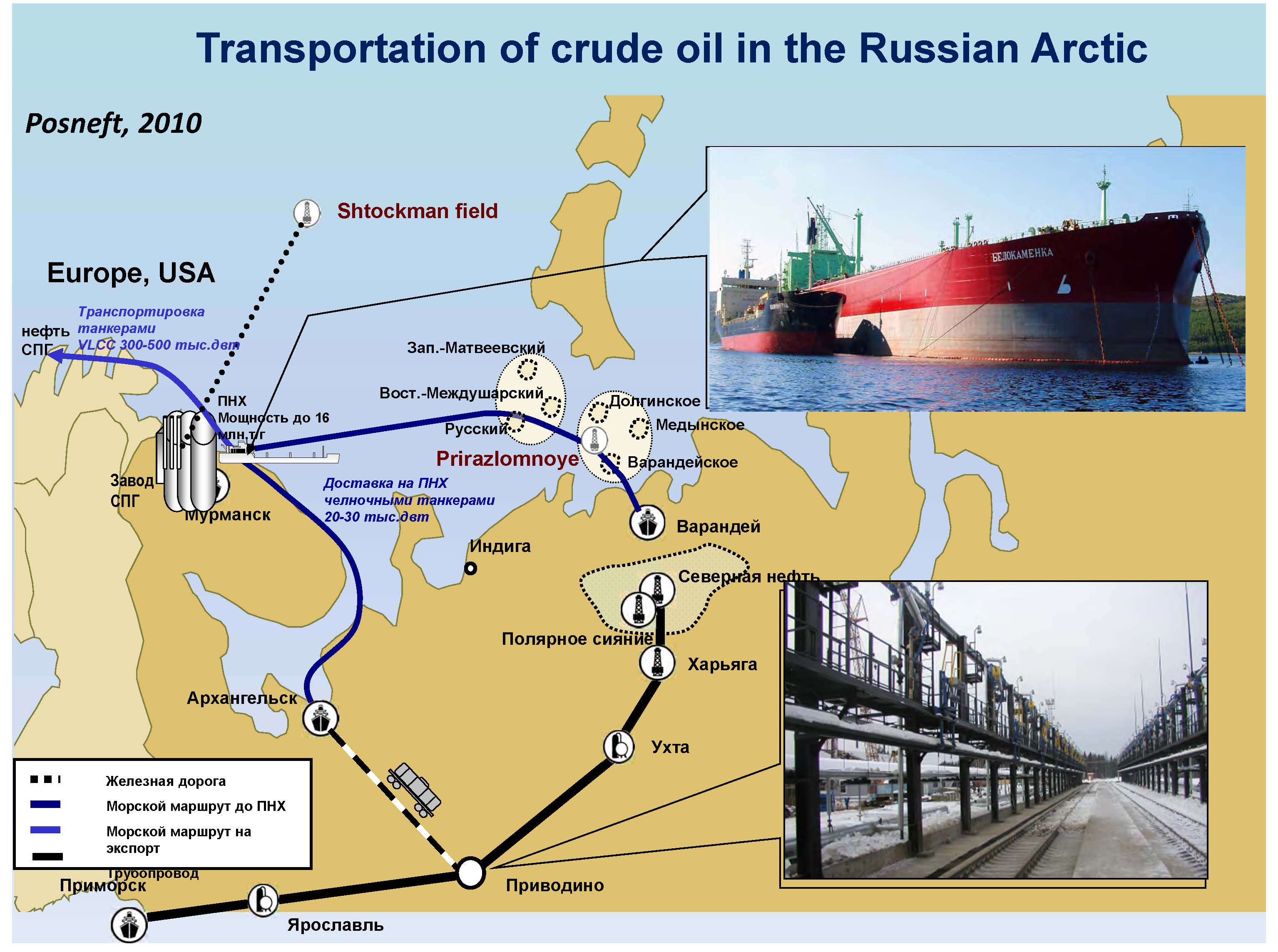 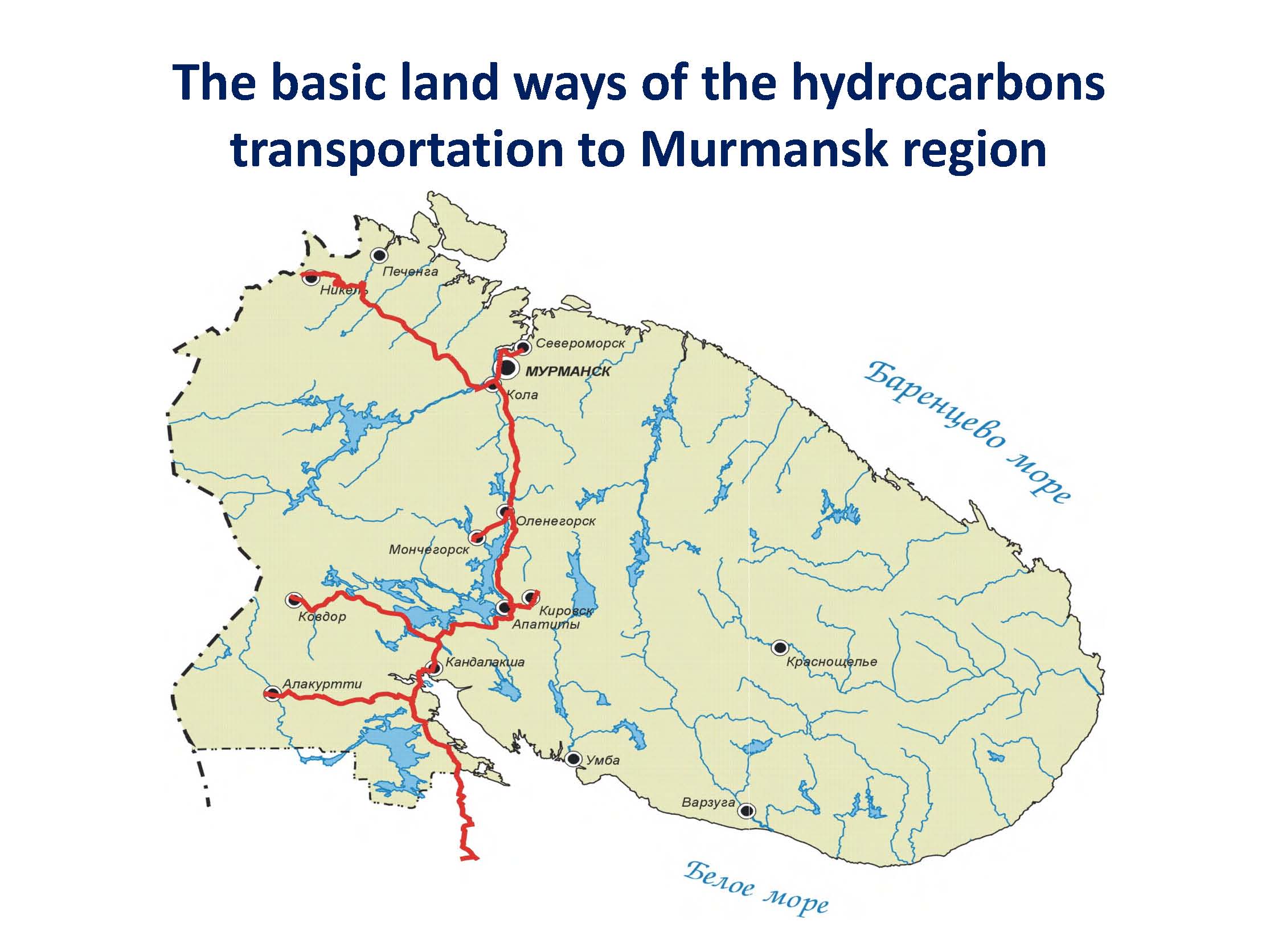 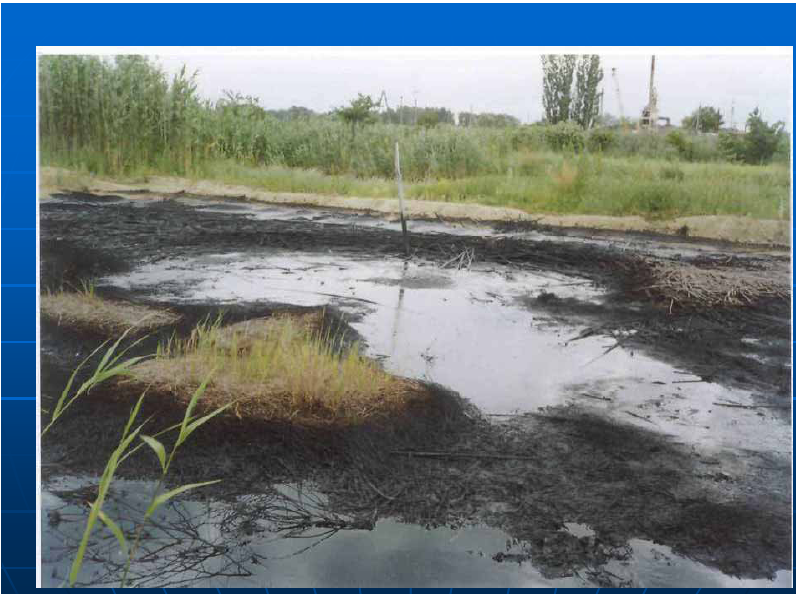 Soils bioremediation
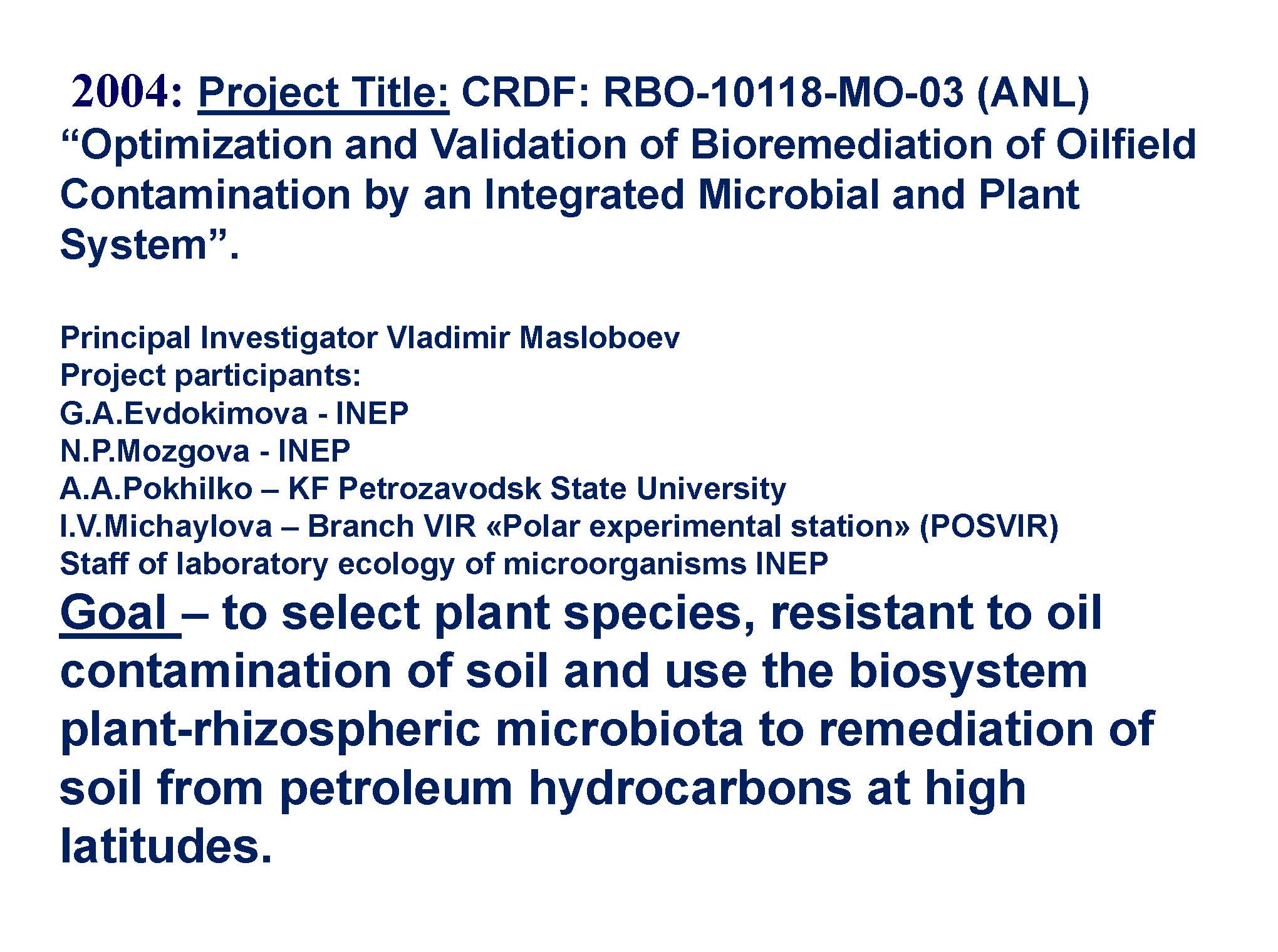 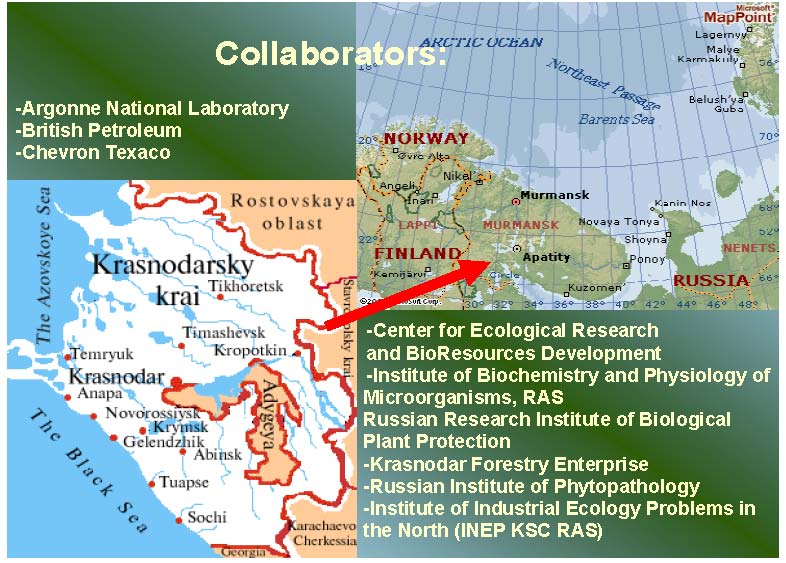 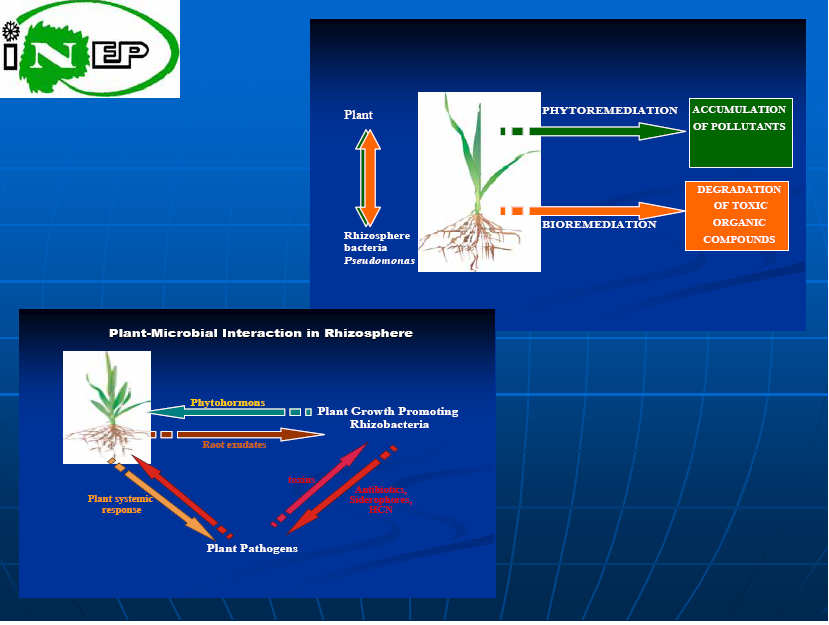 Plants, as highest eucariotic organisms, are more sensitive to oil hydrocarbons than microorganisms,  possessing the function of degradation of many organic compounds. A species of plants has been selected for phytoremediation of soils polluted with oil products in the high latitudes.
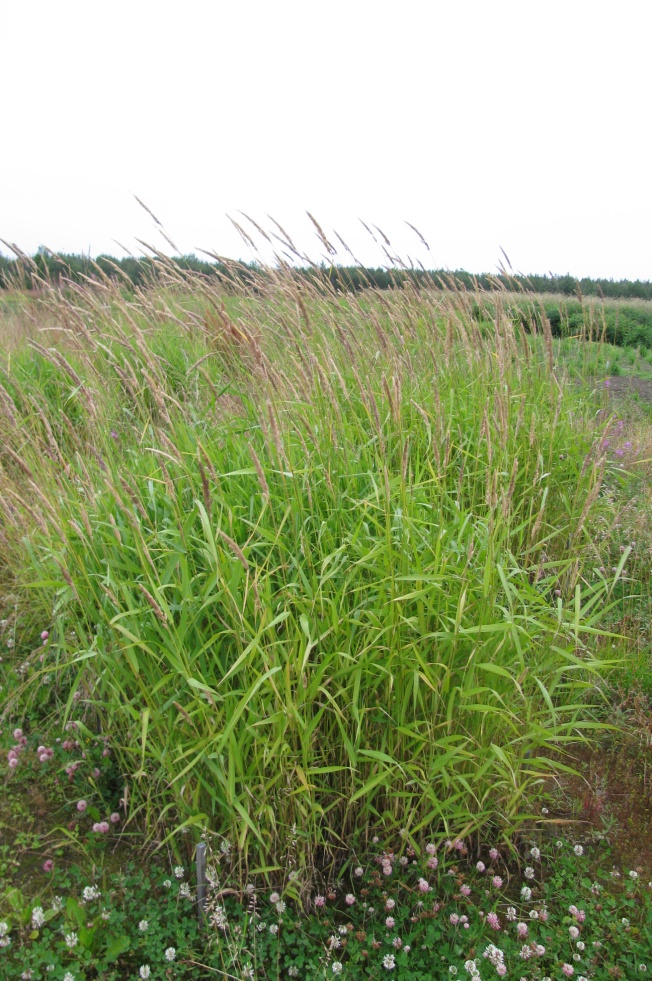 High resistance: - Phalaroides arundinacea (L.) Rauschert. - Festuca pratensis Нuds. - Phleum pratense L. - Leymus arenarius (L.) Hochst.- Bromopsis inermis (Leyss.) Holub.   Medium resistance: - Lotus corniculatus L.s.l. - Galega orientalis Lam.
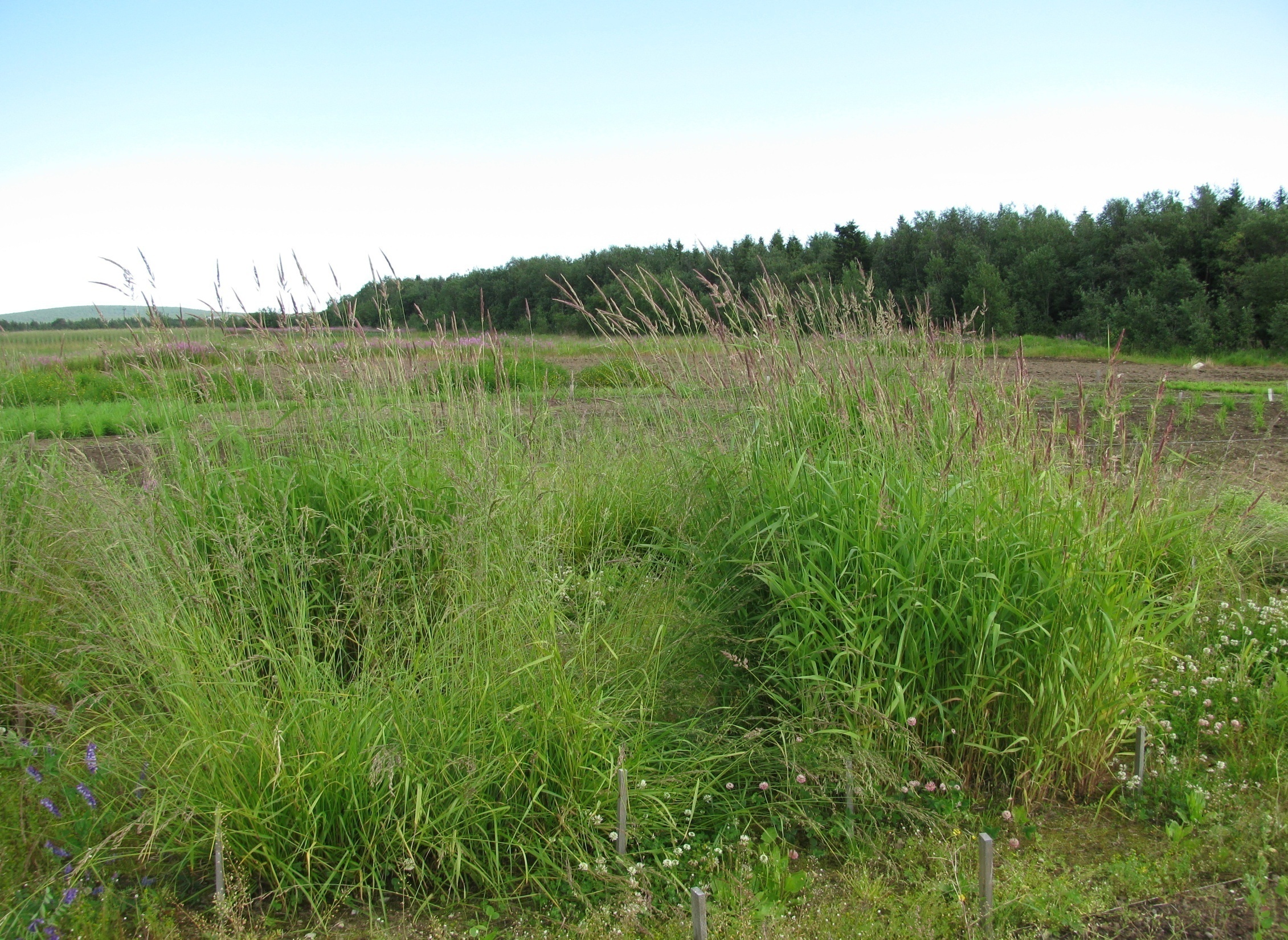 Двукисточник тростниковидныйPainted grass (Digraphus arundinacea)on the oil contaminated soils under the field experiment condition
Main Task – to remediate soils during one vegetation period (90-100 days)
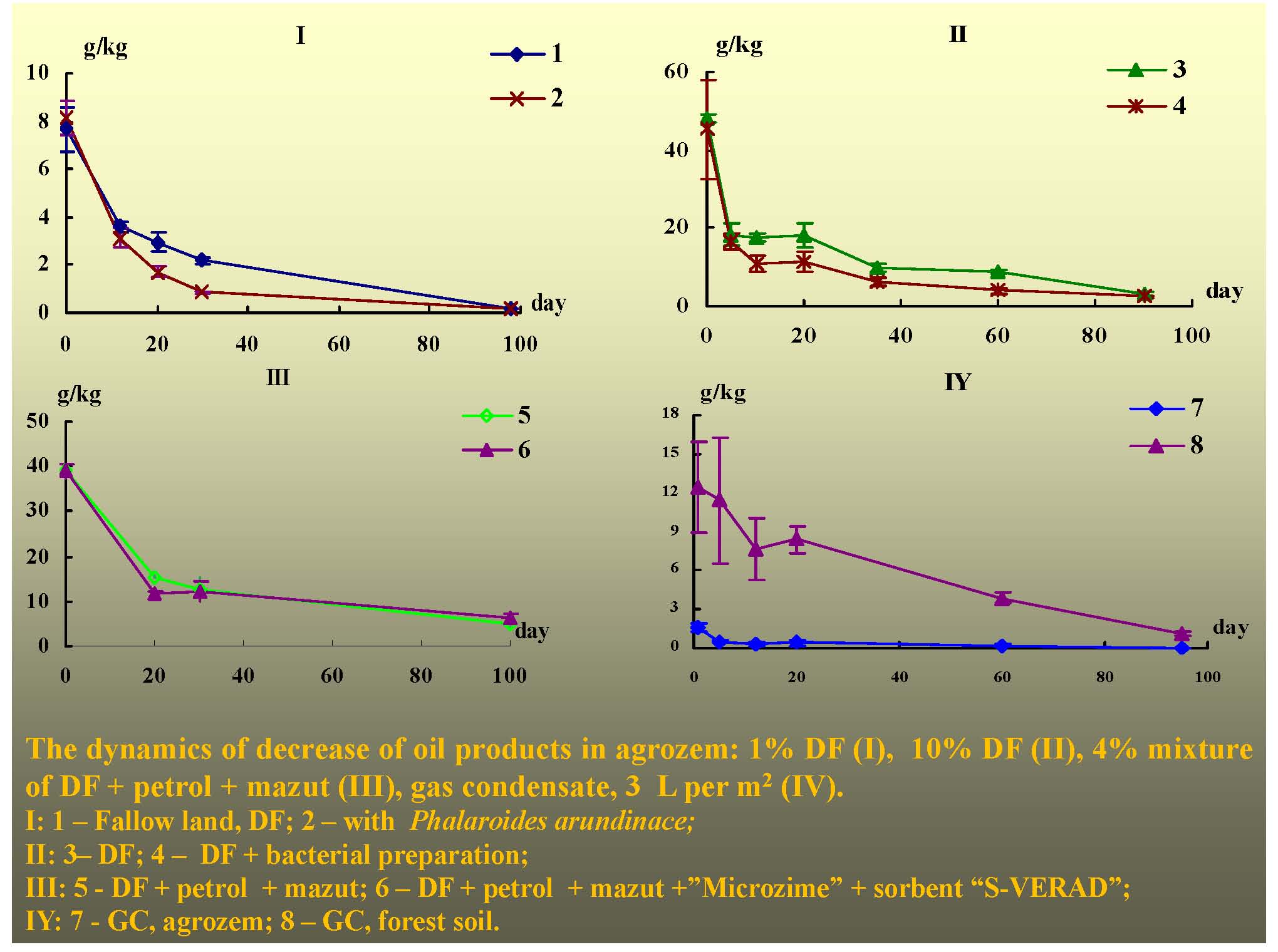 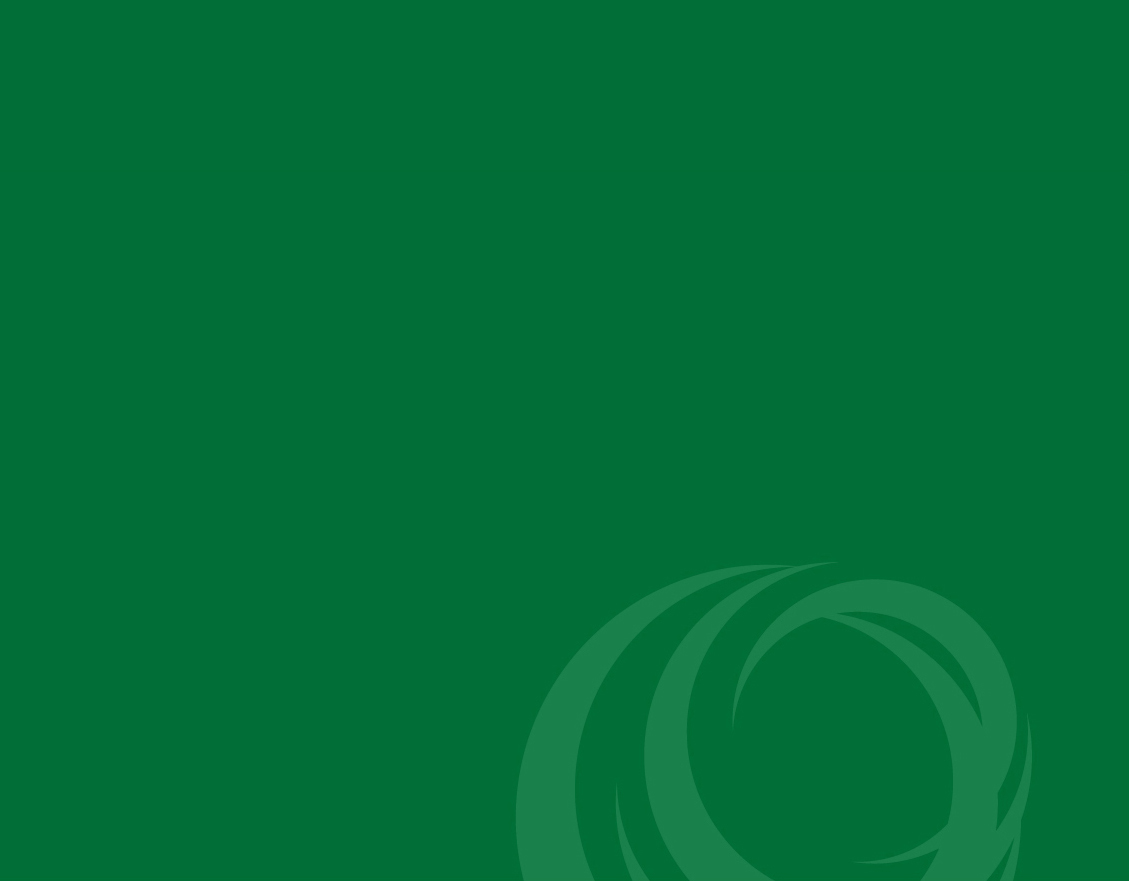 Integrated Climate Change Strategiesfor Sustainable Development ofRussia’s Arctic Regions(Case Study for Murmansk oblast)
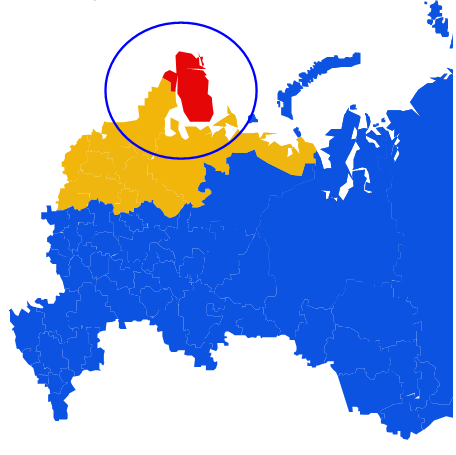 INTEGRATED CLIMATIC 
STRATEGY FOR THE RUSSIAN 
ARCTIC REGIONS

Elements of regional plans of social and economic development:
 -- Mitigation of consequences of the climate change
 -- Adaptation
 -- Development of scientific and technical base and researches
 -- Financing and Institutional mechanisms
 Complex projects: decrease in emissions of greenhouse gases + decrease in climatic risks
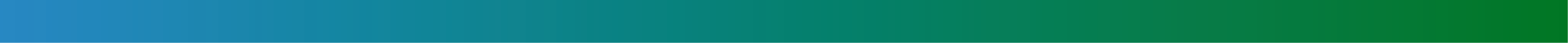 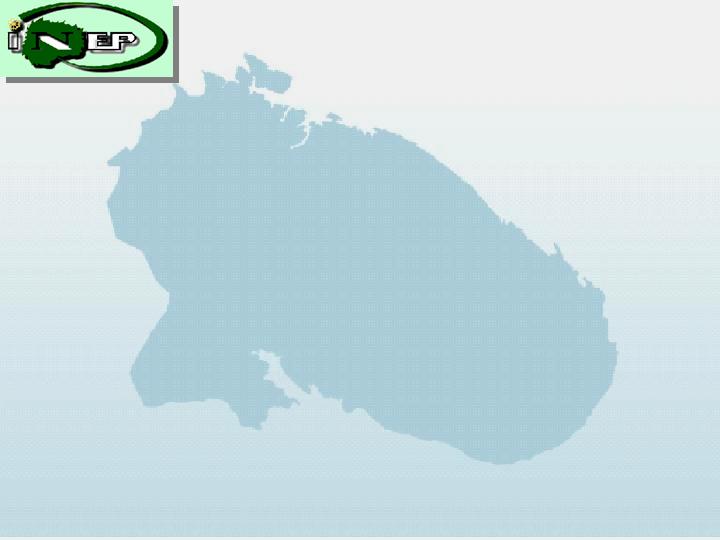 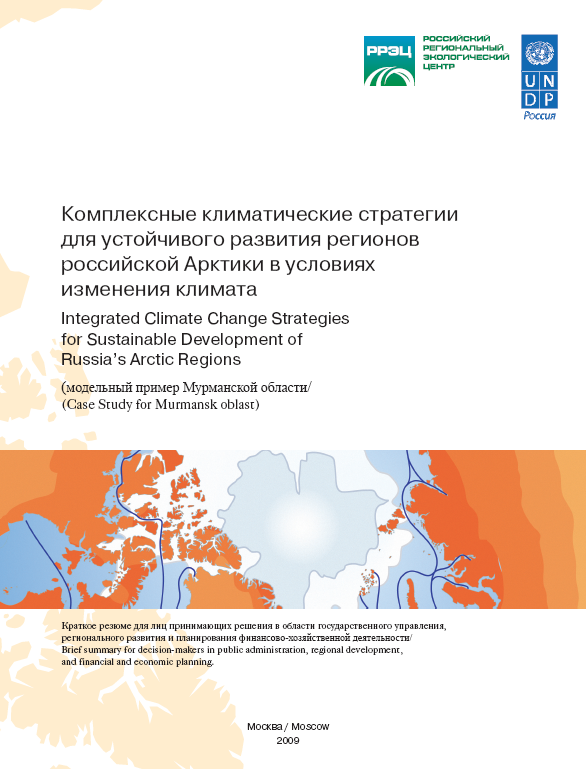 http://www.undp.ru/climatechange/
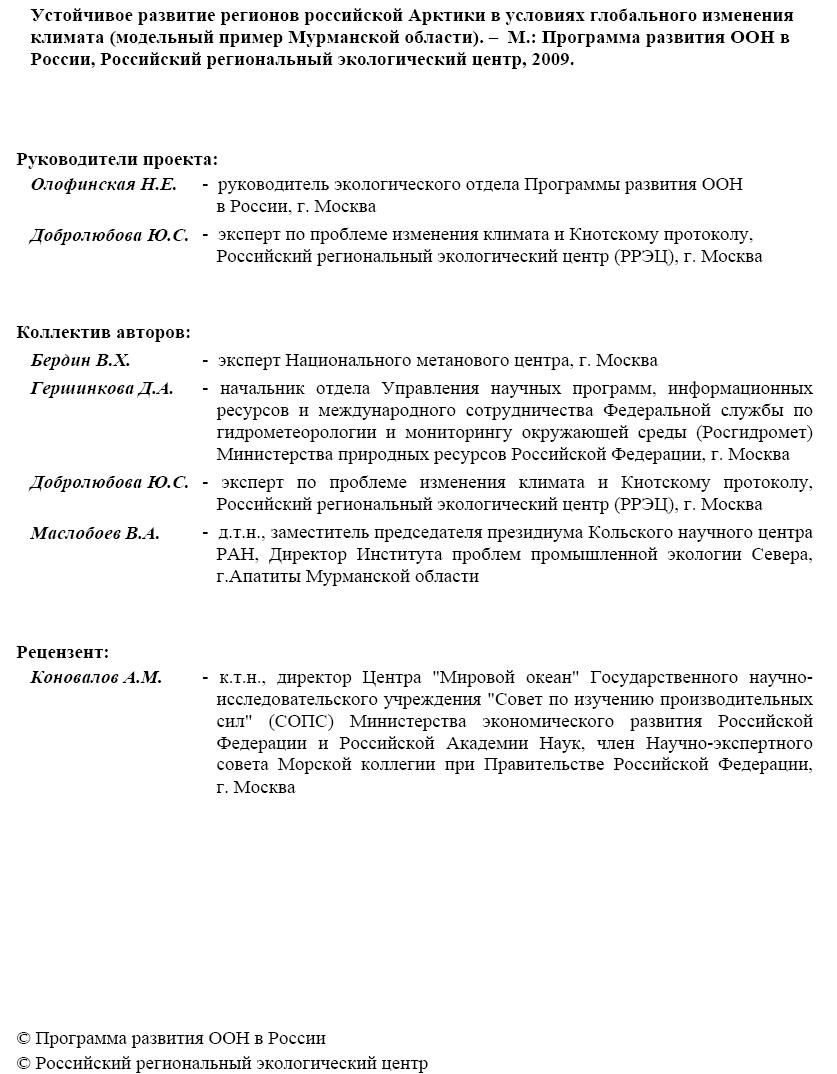 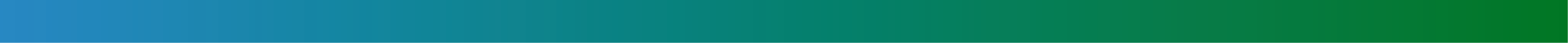 Climatic changes and their consequences for development of resources in Arctic
Data of International Polar Year 2007/08 confirm, that in the Arctic climatic system there is essential and fast warming
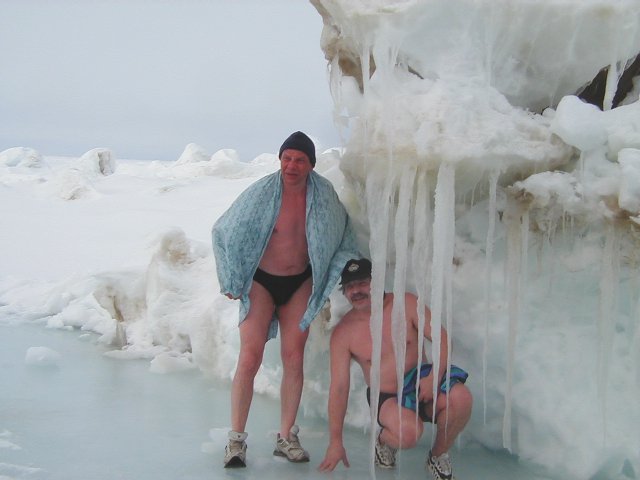 Adaptation to Climate Change = Transition to Low-Carbon Development
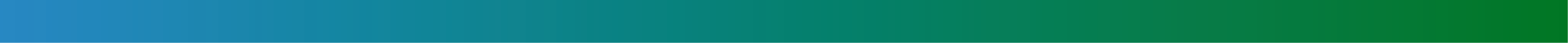 Measures on adaptation for Arctic regions and Murmansk oblast

Mining industry
Transport (especially sea)
Power production
Infrastructure
Coastal territories
Fishery
Rural and Forestry
Tourism
Ingenous people in the North
Extreme Situations
Population health
Health of Ecosystems
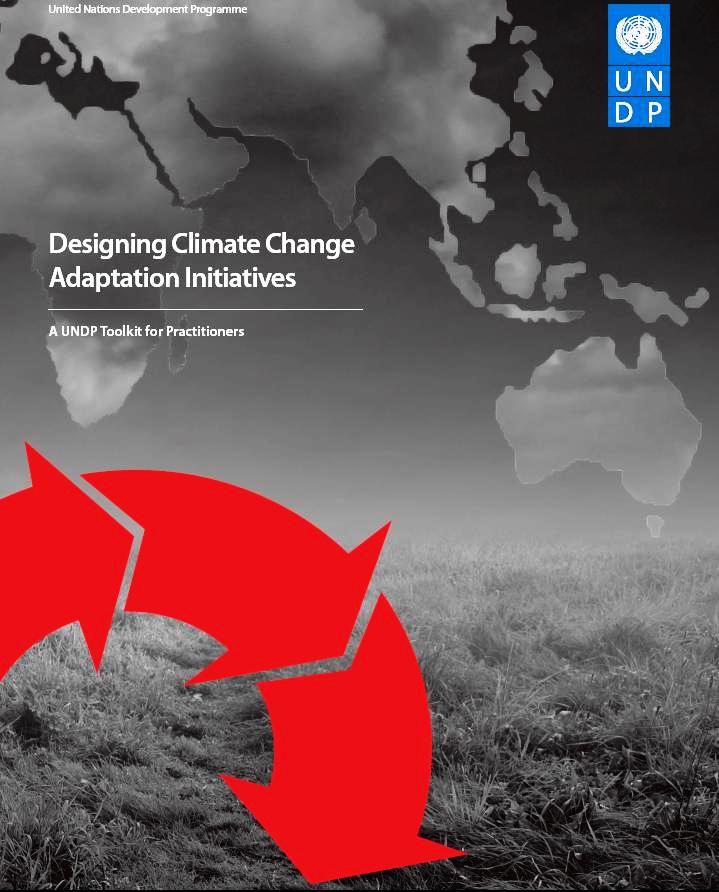 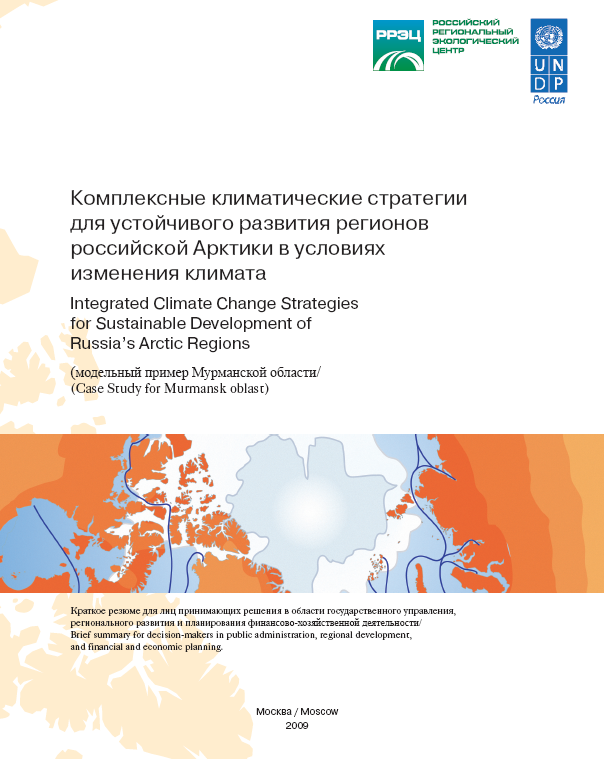 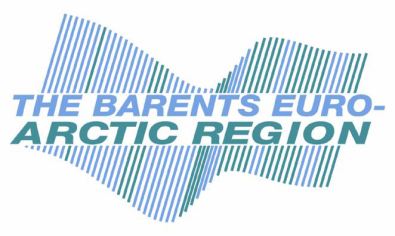 Summary
Challenges of Adaptation to Climate Change are Challenges of Society Development

Adaptation reduces risks. Inclusion of the information on climatic risks in development programs = «the insurance award».

Adaptation and Low-Corbon Development = Sustainable Development,  and both are very favorable to Economics and to Society.
The Establishment of an Action Plan on Climate Change in Barents Region (Norwegian Initiative_2012)
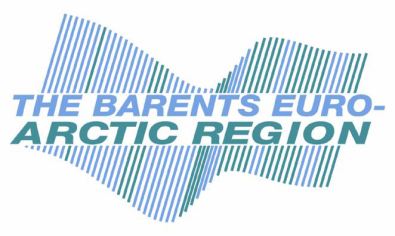 CONCLUSION
Scientific and Technological Co-operation is Driving Force for Sustainable Development in the Arctic.
Which way it is possible to consolidate all scientific forces and modern technologies for Green Mining Industry in the Arctic?To create a partnerships Network between universities and research institutions, mining companies, etc. in the Barents-Arctic Region.
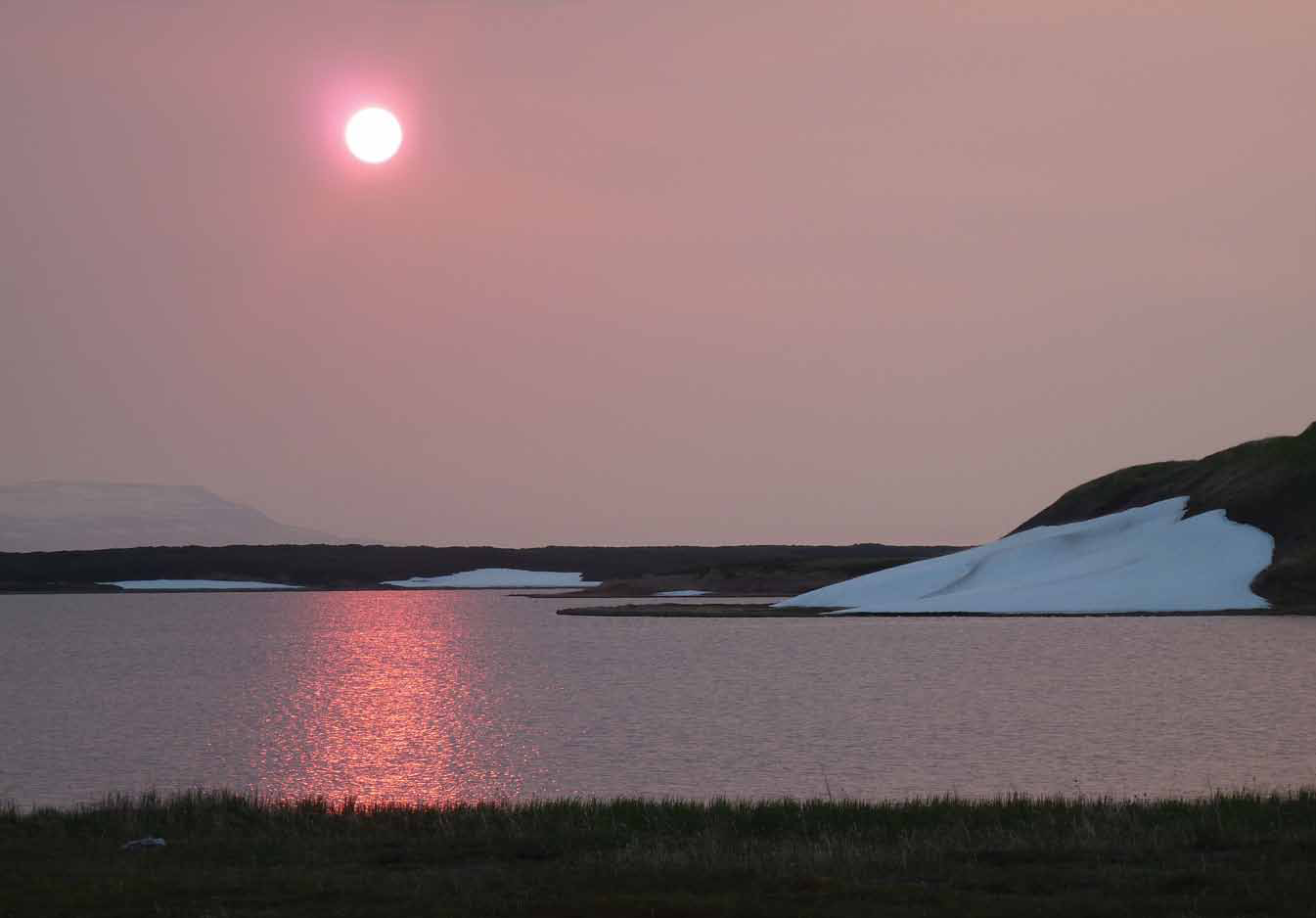 Благодарю за внимание!Thanks You very much for Your attention!Takk for oppmerksomheten!Kiitos mielenkiinnosta!